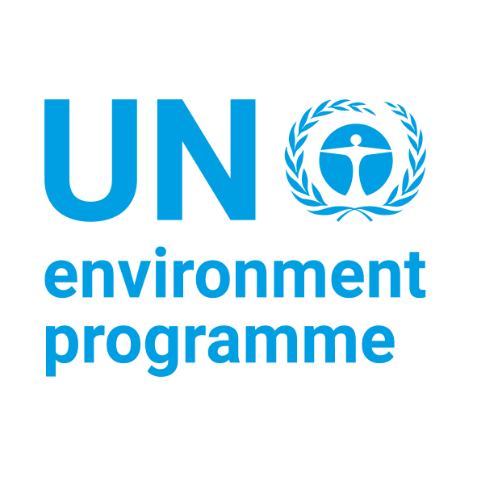 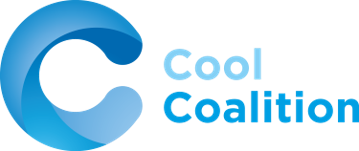 Cool Coalition Quarterly Coordination Call
18 March 2025
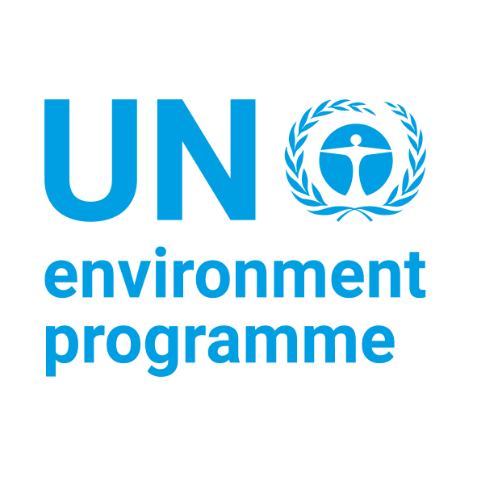 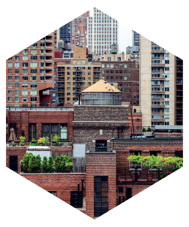 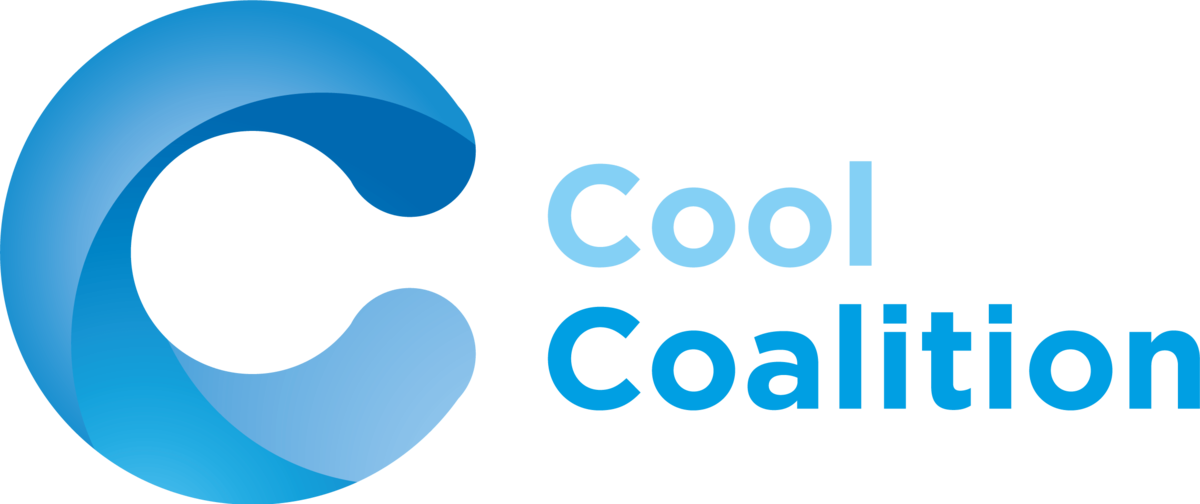 Opening Remarks

Lily Riahi
Global Coordinator, UNEP Cool Coalition
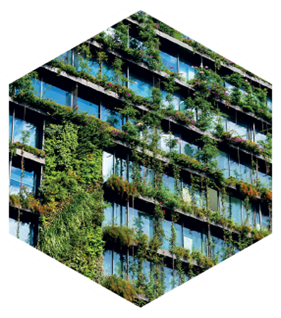 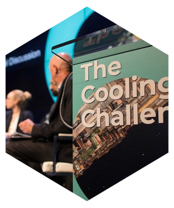 14.00 – 14.05 CET
Meet the Executive
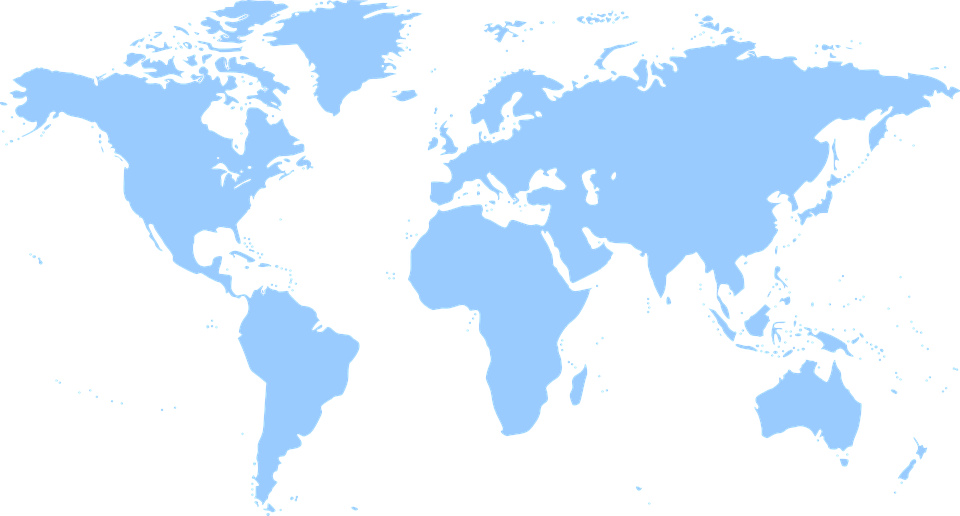 Brian Dean
Head of Energy Efficiency and Cooling, Sustainable Energy for All Initiative
Andrea Voigt
Head of global public affairs, Danfoss Climate Solutions
Dr. Graeme Maidment
Technical Lead, Cooling Department
for Energy Security and Net Zero, UK Government
Axum Teferra
Associate Director, Clean Cooling Collaborative
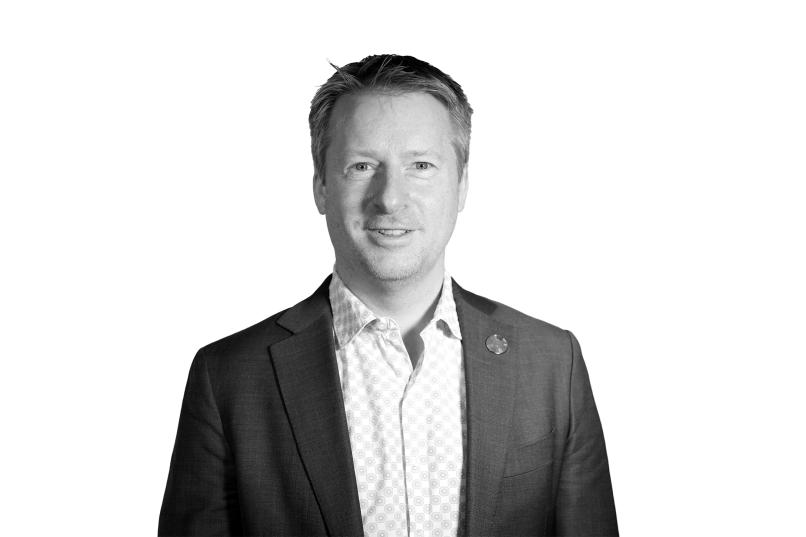 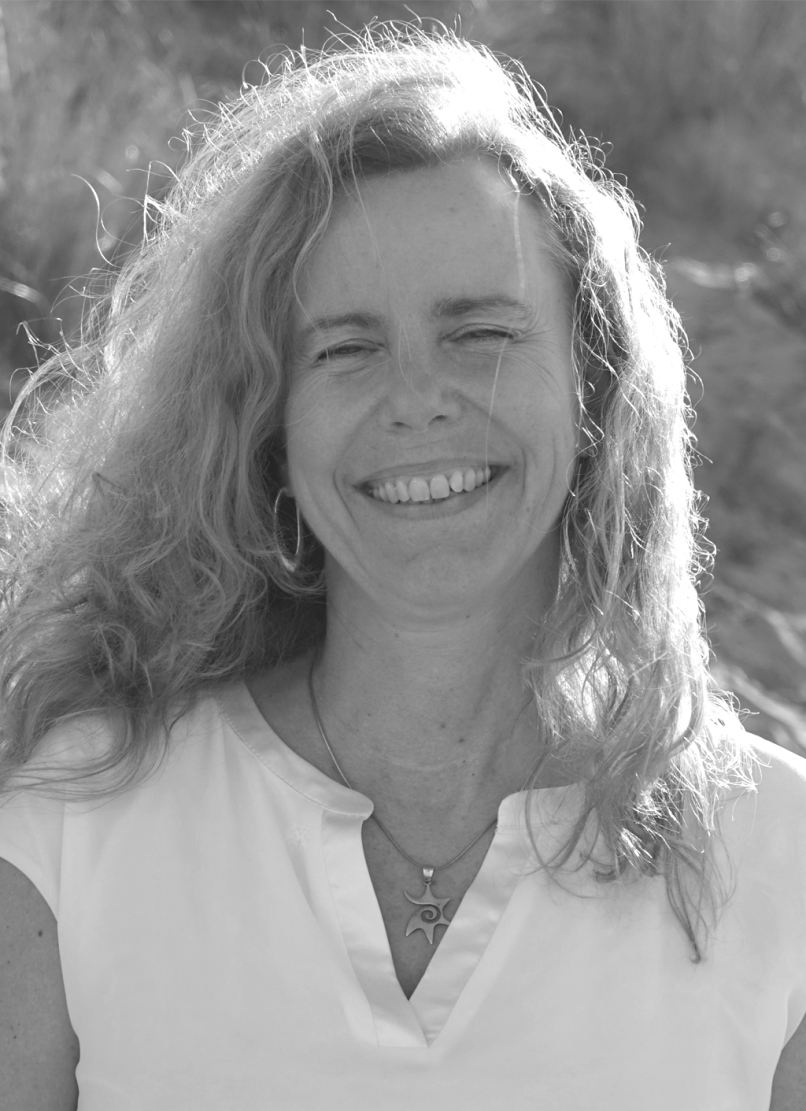 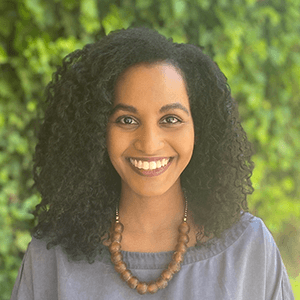 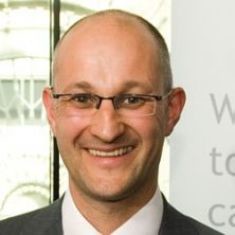 Meeting Co-chairs
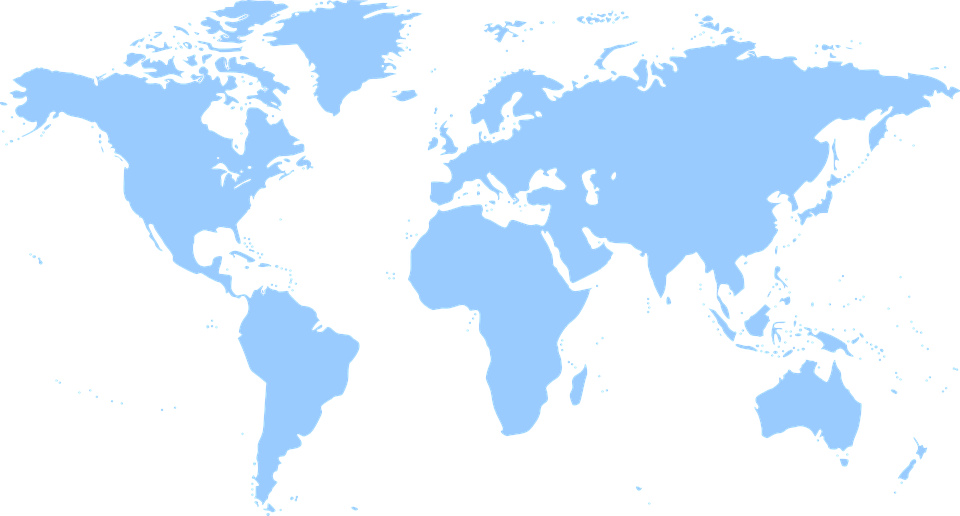 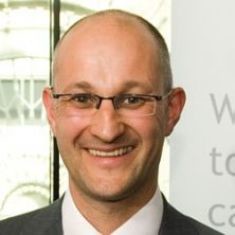 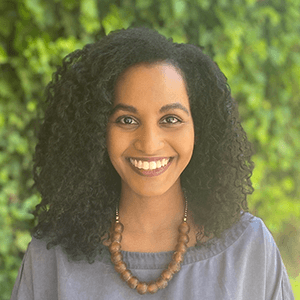 Axum Teferra
Associate DirectorClean Cooling Collaborative
Dr. Graeme Maidment
Technical LeadCooling Department for Energy Security and Net-ZeroUK Government
Agenda
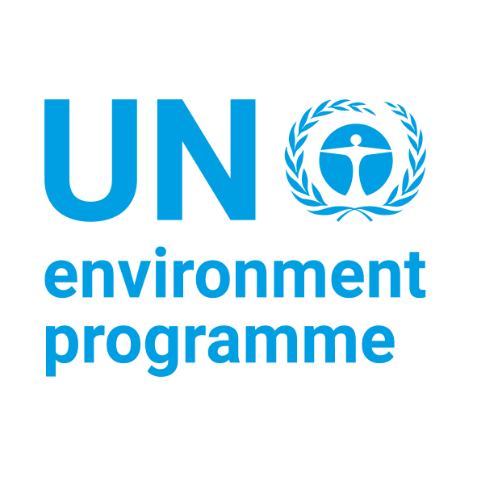 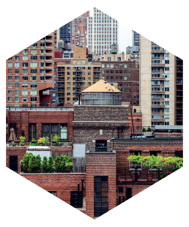 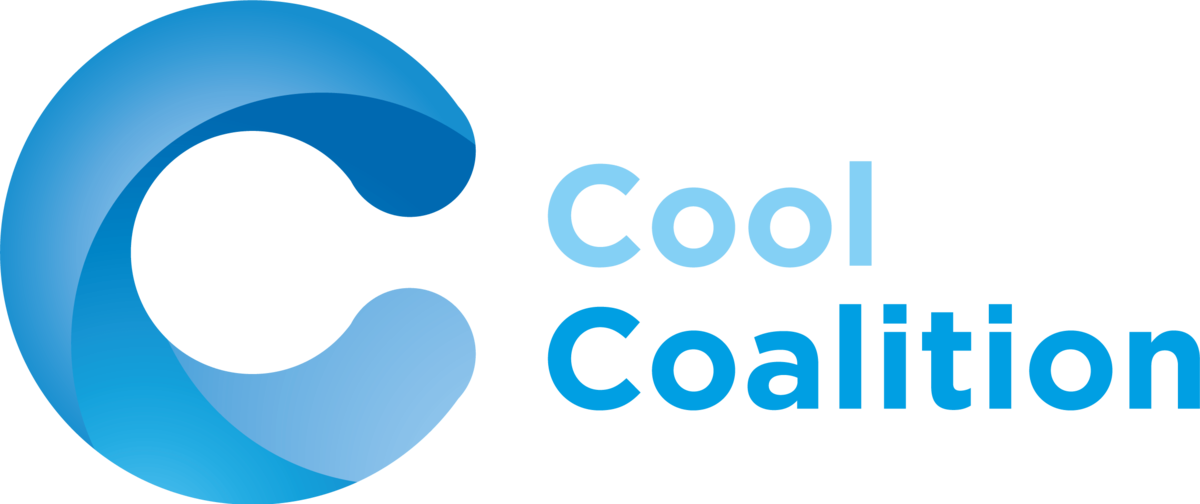 Governance Updates
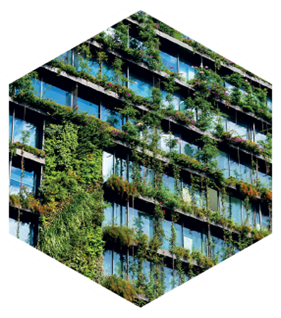 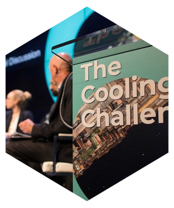 14.05 – 14.20 CET
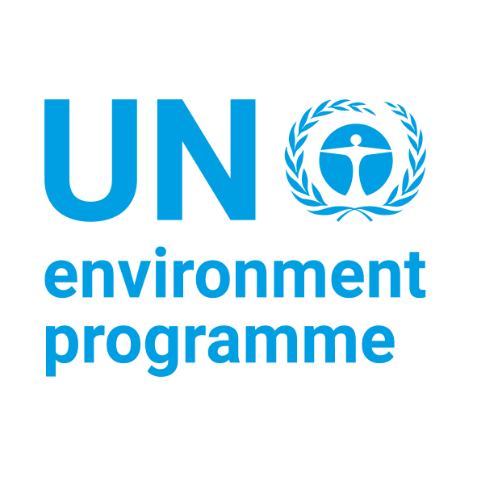 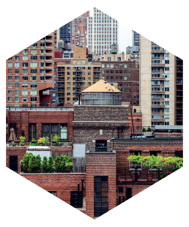 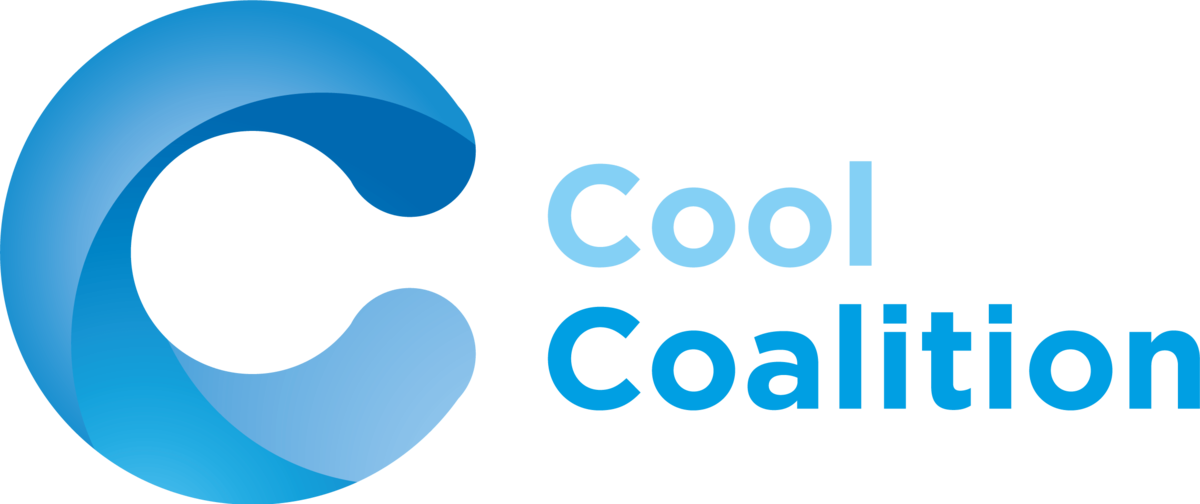 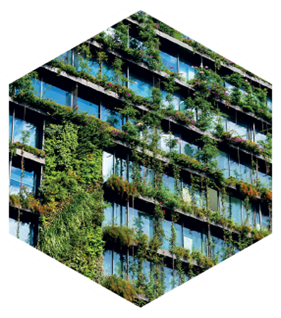 Introduction to the Steering Committee

Axum Teffera, Senior Associate Director, Clean Cooling Collaborative, ClimateWorks Foundation 
Graeme Maidment, Lead Technical Advisor, UK Government Department of Energy Security and Net-Zero
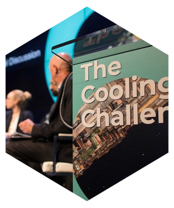 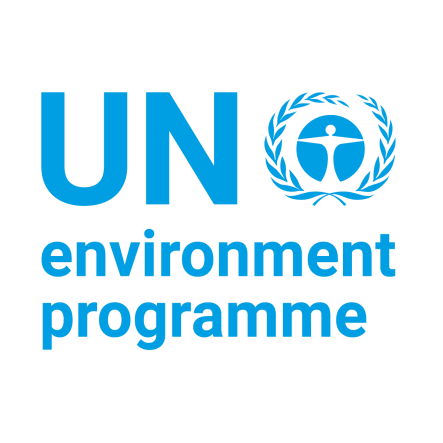 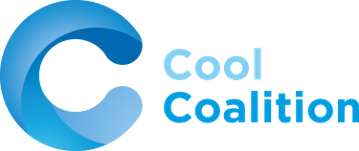 Steering Committee 2024-2026
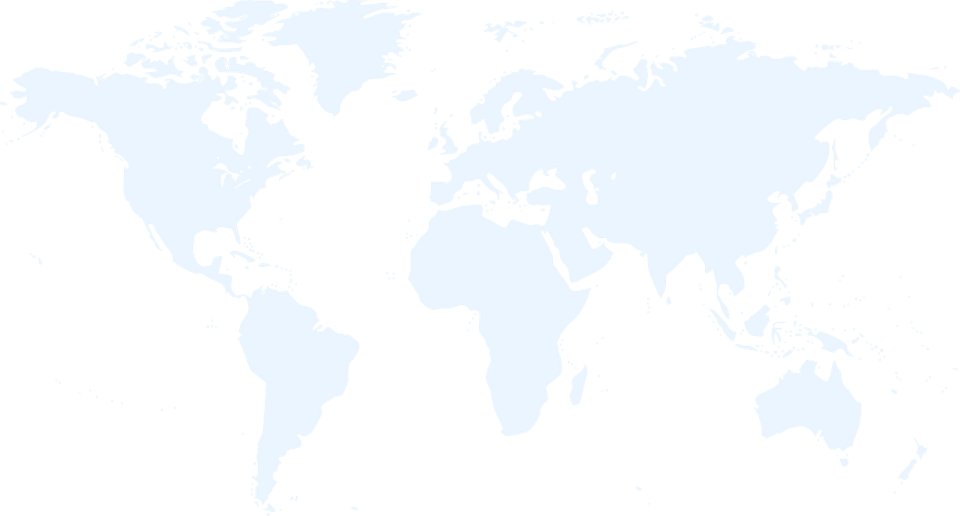 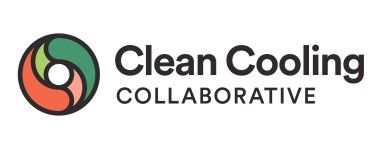 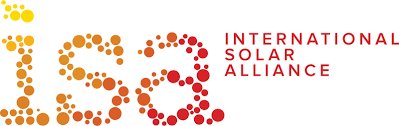 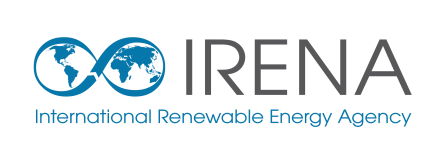 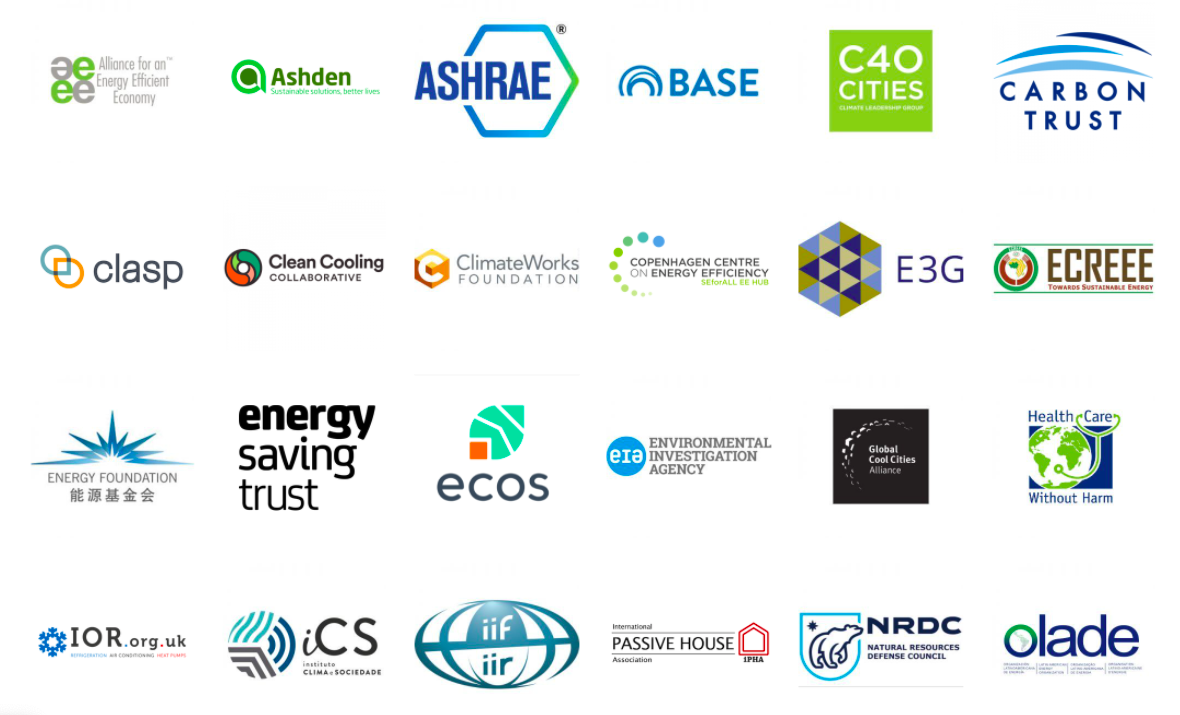 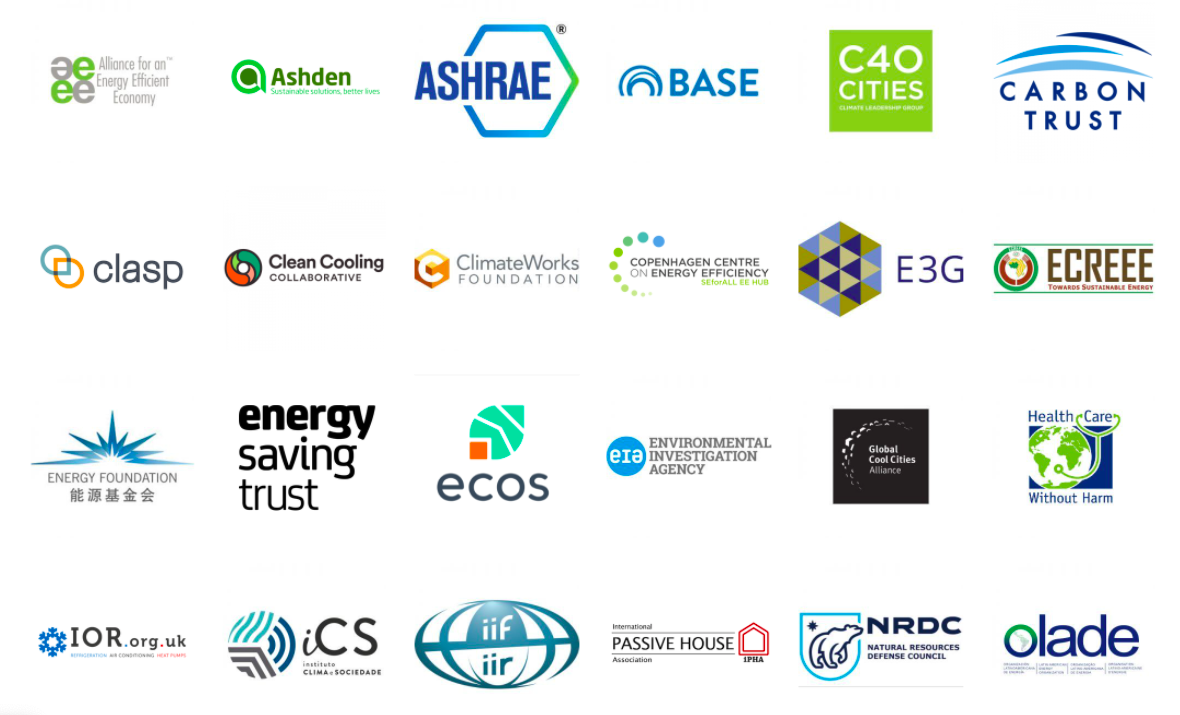 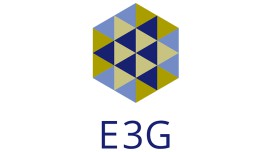 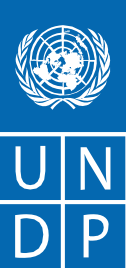 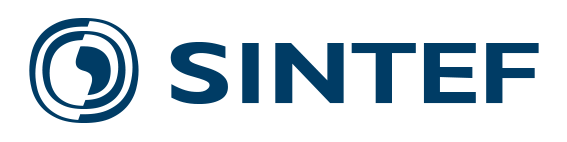 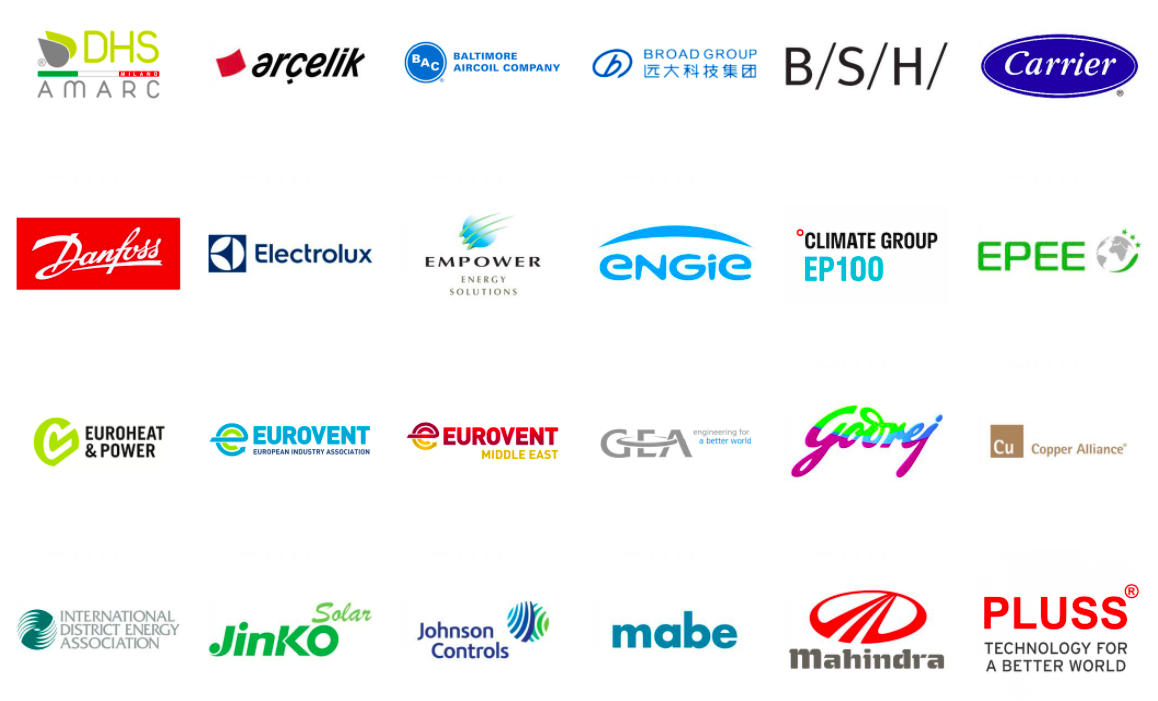 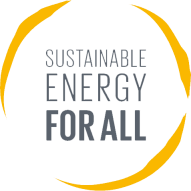 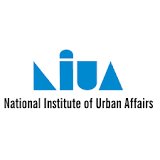 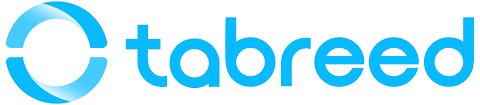 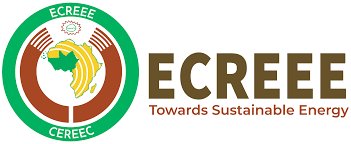 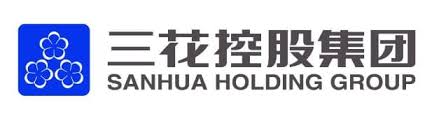 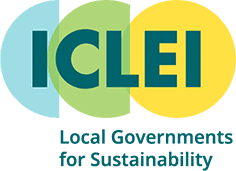 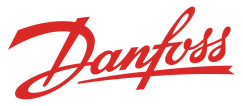 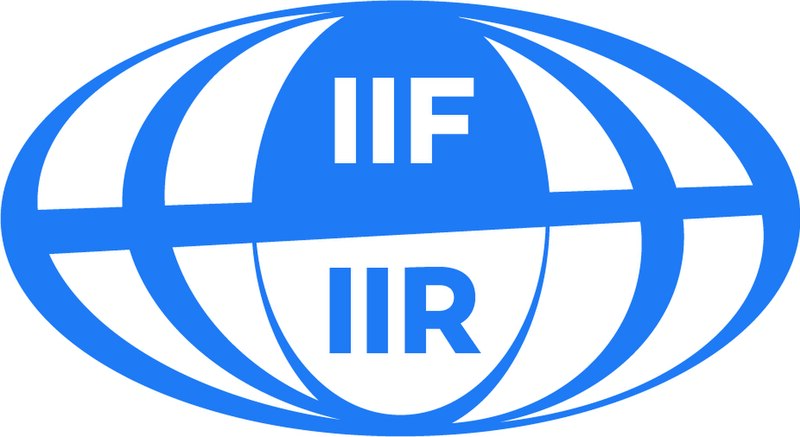 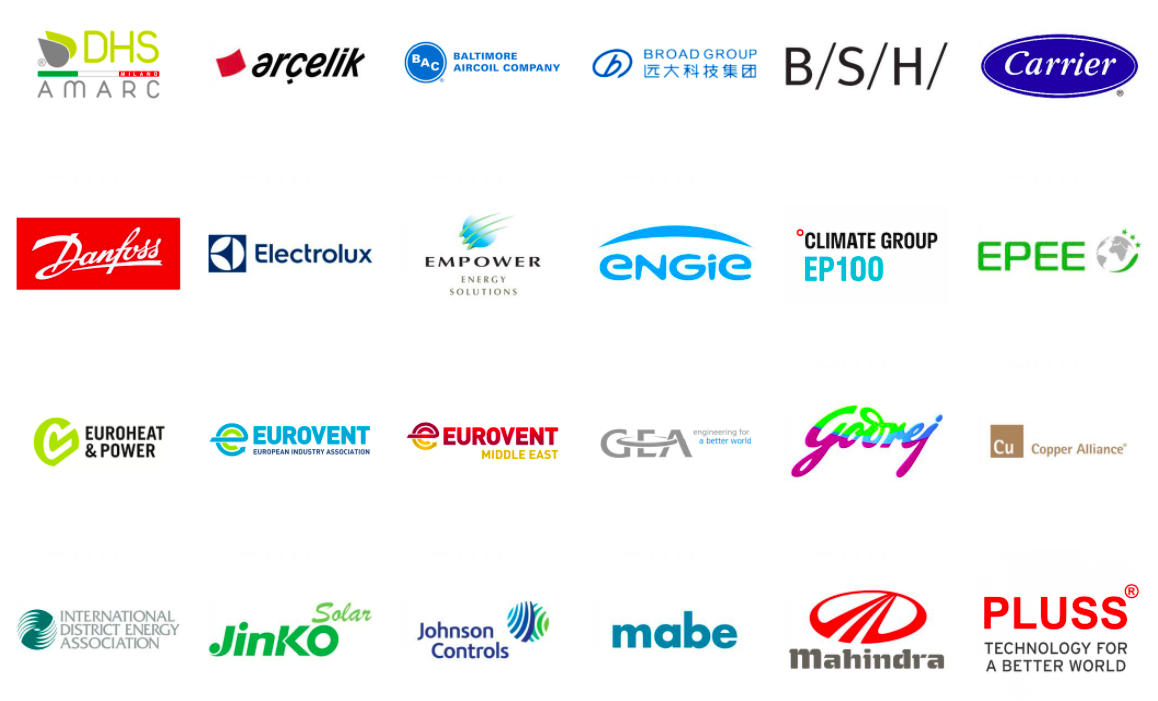 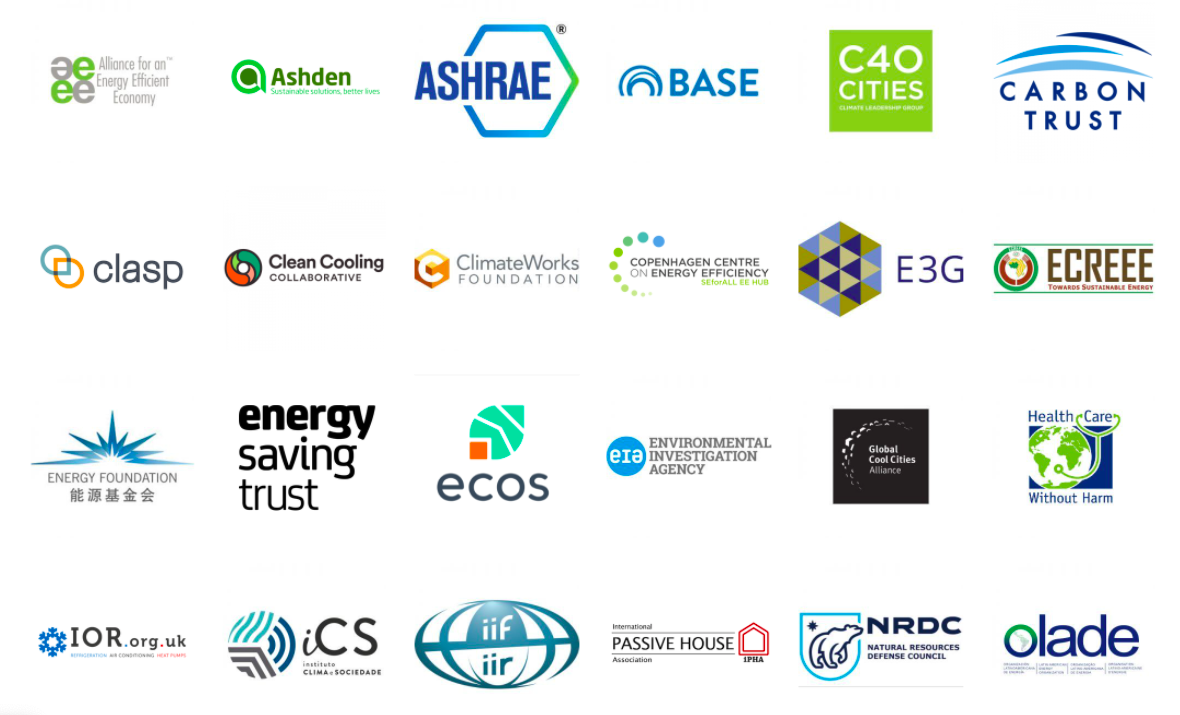 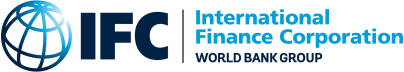 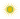 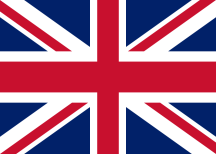 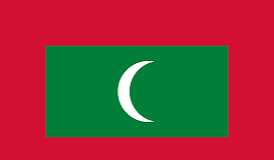 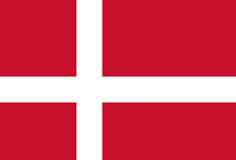 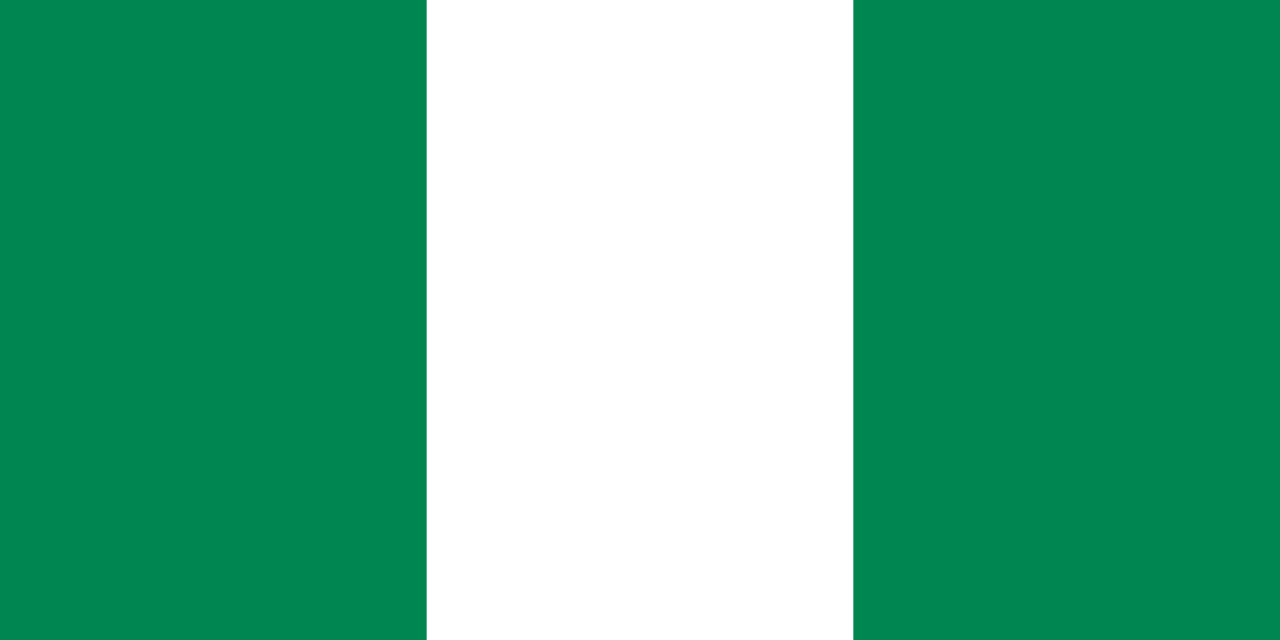 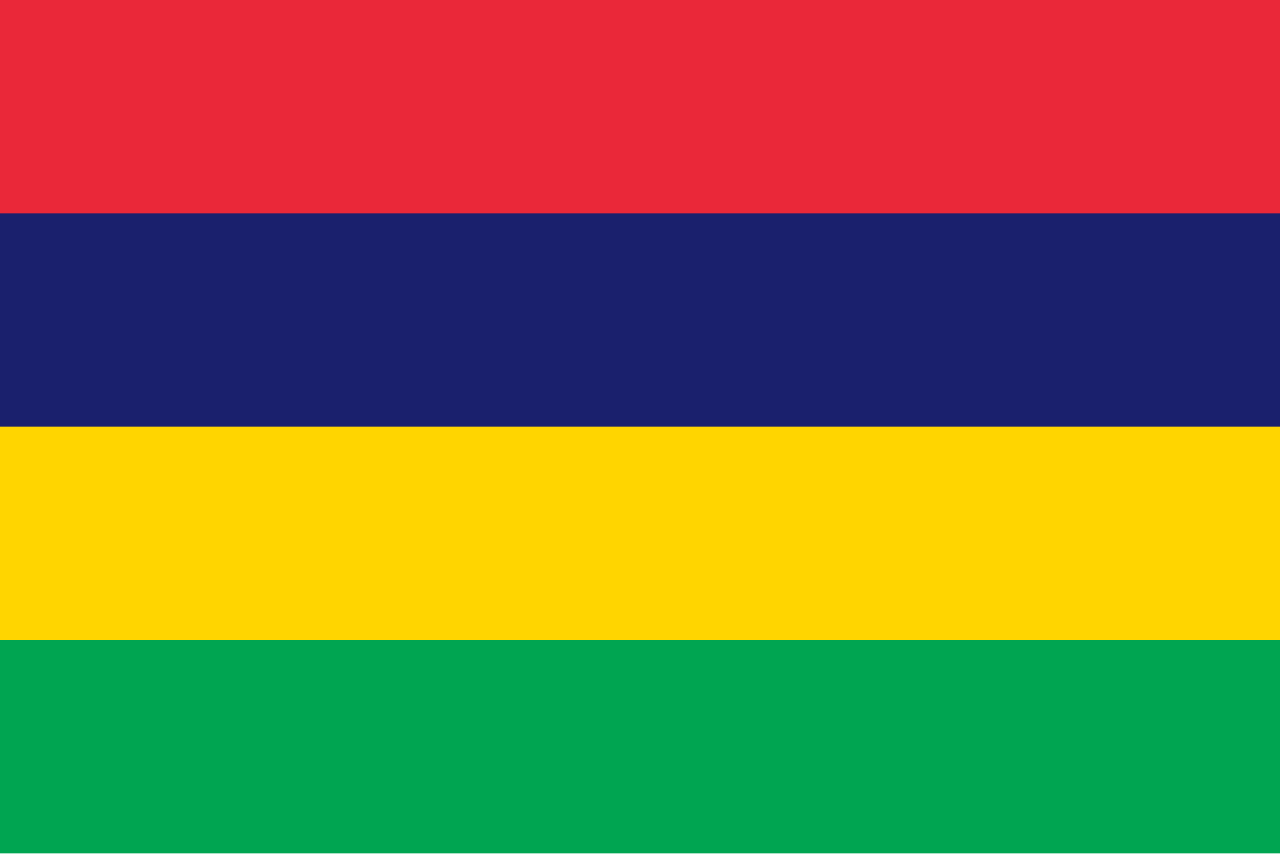 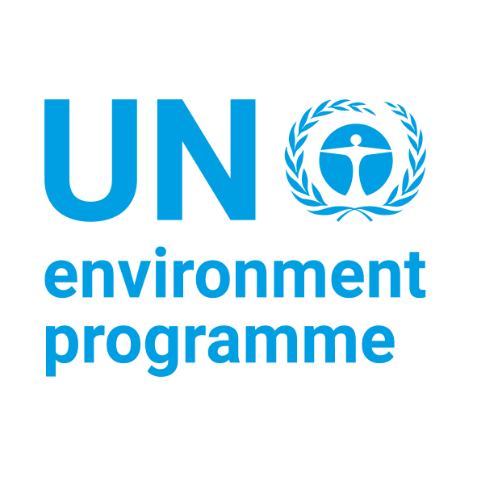 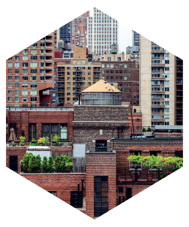 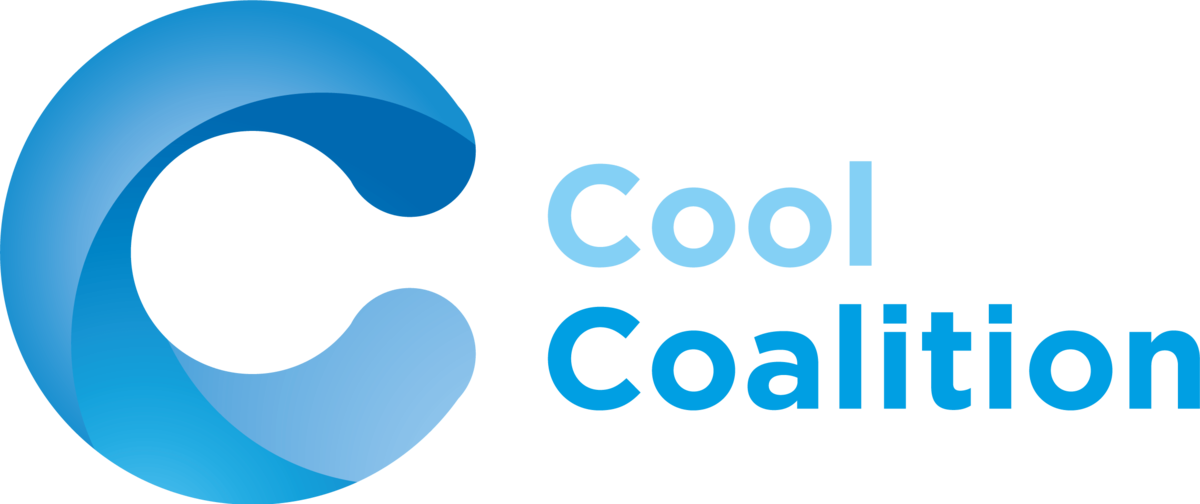 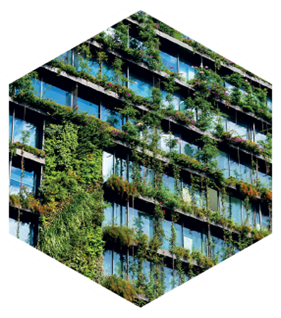 Update on the Intergovernmental 
Committee on Cooling (IGCC) 

Amr Selem, Country Engagement and 
Climate Policy Lead, UNEP Cool Coalition
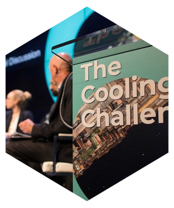 IGCC Development and Adoption
What is the IGCC? 

The Intergovernmental Committee on Cooling (IGCC) for the Global Cooling Pledge comprises 72 national and 15 subnational governments that have endorsed the pledge. 

Co-chaired by the UAE and Brazil (COP28 and COP30 Presidencies), the IGCC will transition to an elected leadership model by January 2026.
The IGCC will serve as an inclusive governing body for all Pledge Signatory Countries to facilitate the implementation of the GCP, specifically to:
Track progress and implementation towards achieving a 68% reduction in cooling related emissions, particularly through contributions to the Annual Pledge Progress Report.
Facilitate knowledge exchange to share progress
Develop and support the adoption of policy guidance, 
Implement global outreach activities to engage Pledge’s non-Signatory countries 
Propose and adopt new commitments to the Pledge
The IGCC’s approach is built on strong governance, monitoring progress, and collaborative action, ensuring that the Global Cooling Pledge is effectively implemented and progress is tracked.
[Speaker Notes: To establish the evidence base and further support piloting the NCAP Methodology, the Cool Coalition’s MENA NCAP Programme is supporting two countries to develop their NCAPs
From the signatory countries of the Global Cooling Pledge, Morocco and Tunisia are being supported to develop NCAPs. Partnership with the countries established already and the process for the NCAP development has been initiated.
Morocco’s Ministry of Energy Transition and sustainable Development is leading the NCAP development. The Ministry is in process to establish Inter-ministerial committee to oversee the NCAP development.
The NCAP would leverage Cool Coalition Methodology and cover the cross-sectoral scope including Space Cooling (Passive Cooling and EE in equipment), Cold Chain and other sectors.]
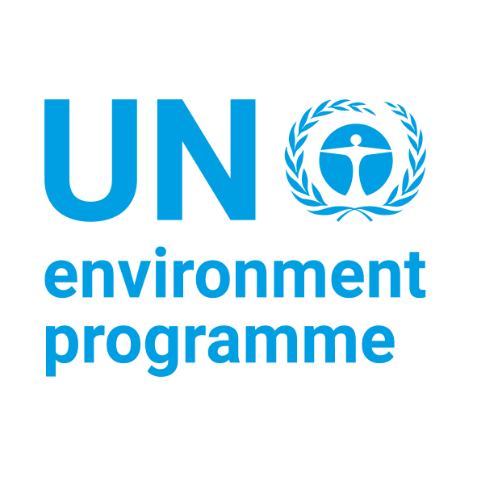 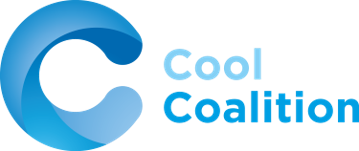 IGCC Development and Adoption
IGCC Terms of Reference

Context and mandate
Members and observers
Govrenance structure
Members and observers
Responsibilities
Co-Chairs
Secretariat
Meetings
Decision Making
Instiutitional framework 
Partnerships and collabortation
Review and amendments
By joining the IGCC, Governments will support the pledge’s implementation without additional commitments, participating in Focal Points meetings, and Annual Ministerial meetings, and potentially co-chairing the committee.
[Speaker Notes: To establish the evidence base and further support piloting the NCAP Methodology, the Cool Coalition’s MENA NCAP Programme is supporting two countries to develop their NCAPs
From the signatory countries of the Global Cooling Pledge, Morocco and Tunisia are being supported to develop NCAPs. Partnership with the countries established already and the process for the NCAP development has been initiated.
Morocco’s Ministry of Energy Transition and sustainable Development is leading the NCAP development. The Ministry is in process to establish Inter-ministerial committee to oversee the NCAP development.
The NCAP would leverage Cool Coalition Methodology and cover the cross-sectoral scope including Space Cooling (Passive Cooling and EE in equipment), Cold Chain and other sectors.]
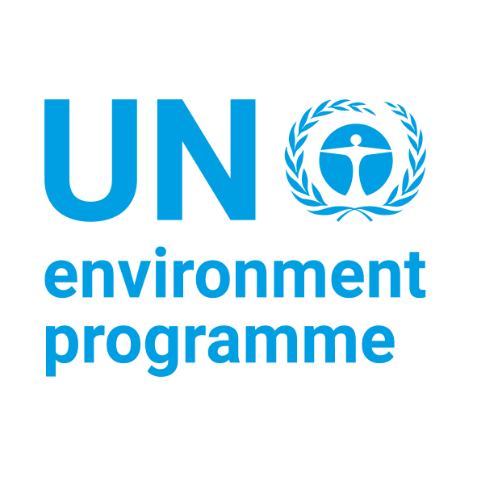 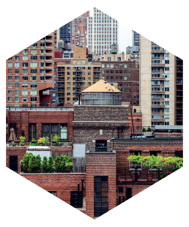 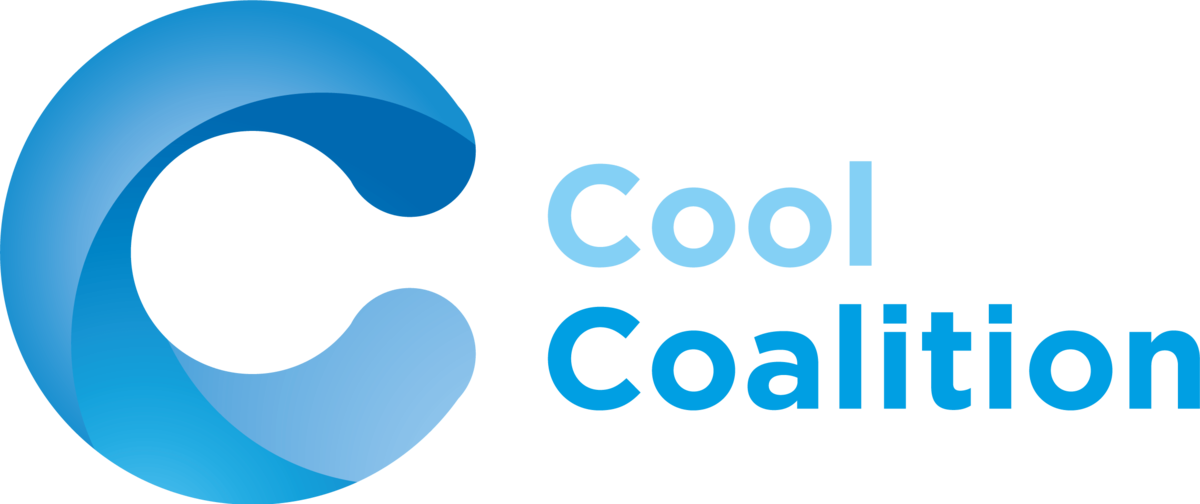 Cross-cutting Policy Updates
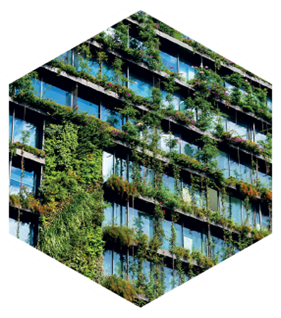 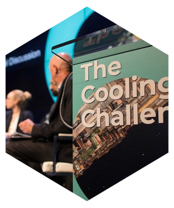 14.20-14.35 CET
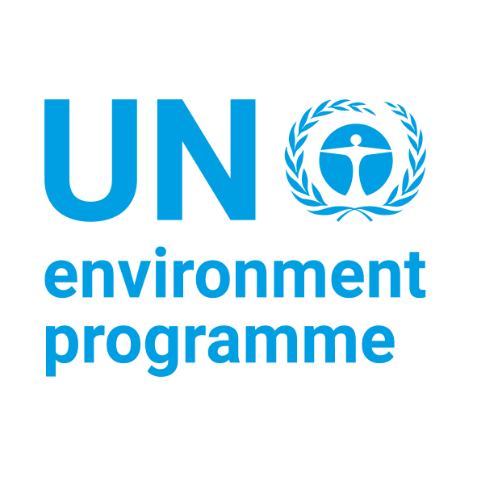 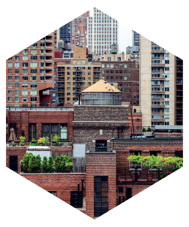 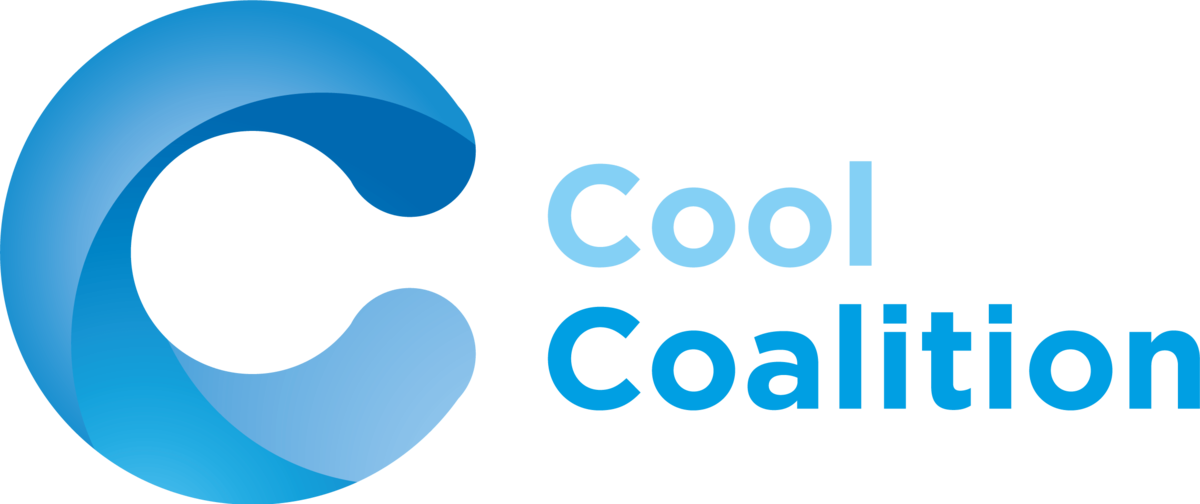 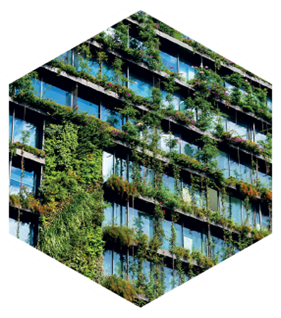 Cooling in Nationally Determined Contributions (NDCs) 

Dietram Oppelt, Managing Director, HEAT
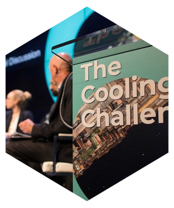 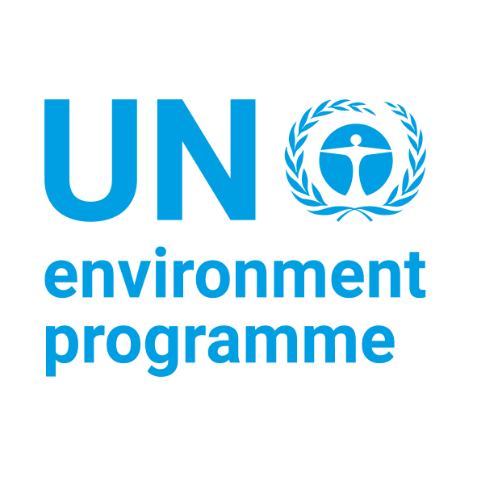 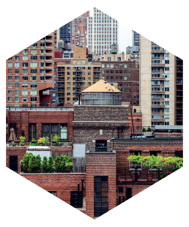 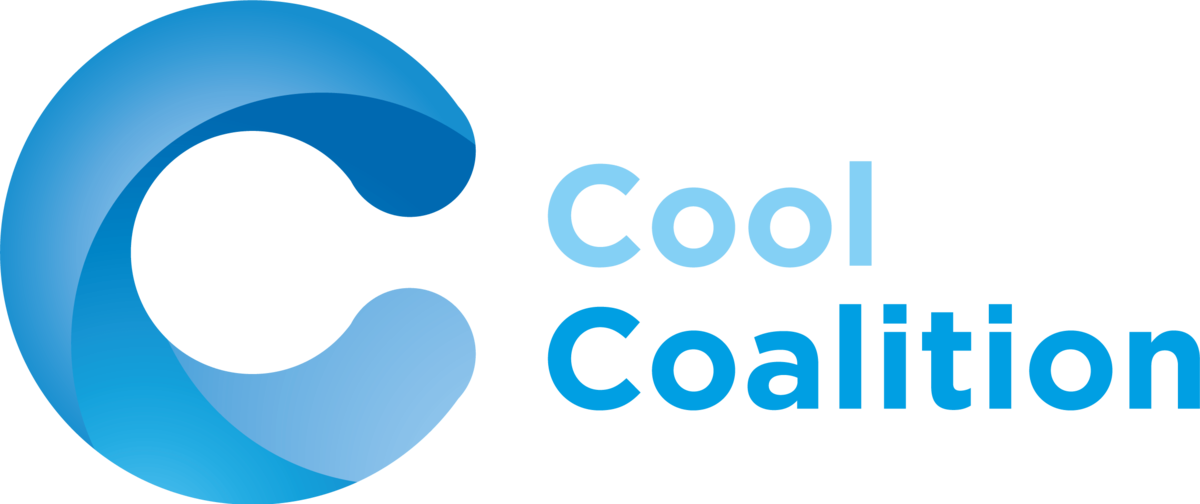 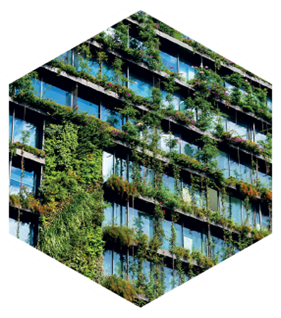 National Cooling Action Plans (NCAPs)

Etienne Gonin, Sustainable Cooling, Chemicals and Waste Management Technical Specialist, UNDP
Brian Dean, Director, Energy Transition at Sustainable Energy for All (SEforALL)
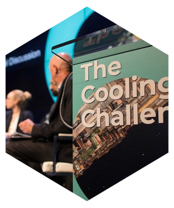 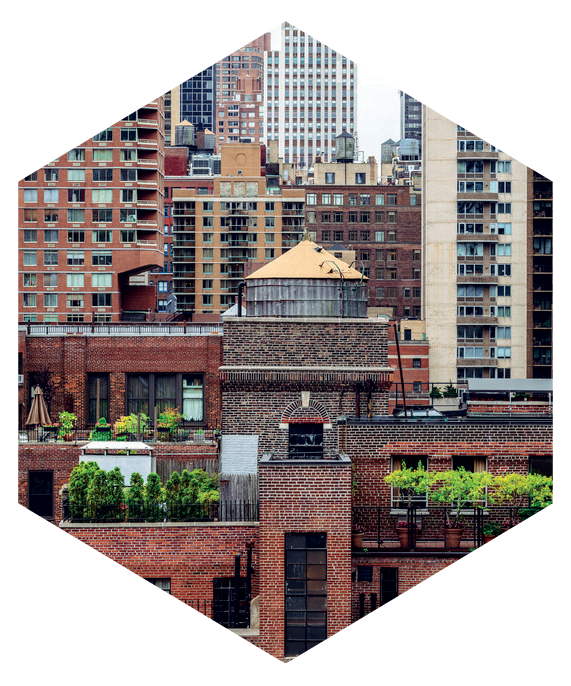 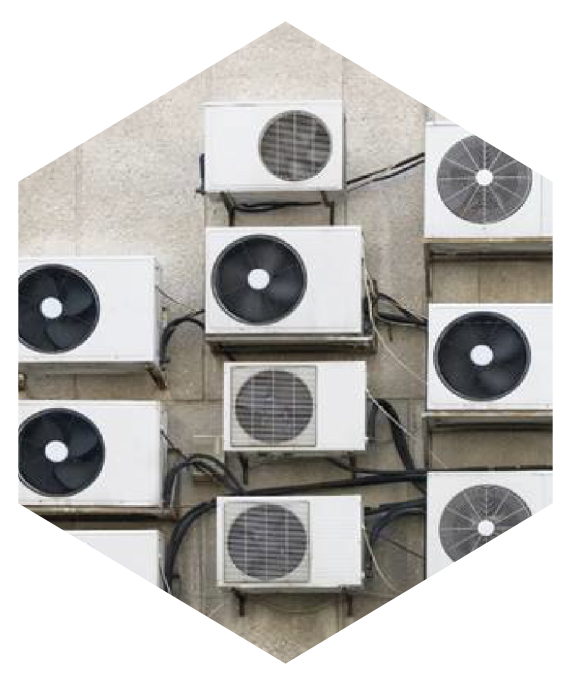 NCAP Working Group -  Identifying Priority Areas for the WG 2025-26
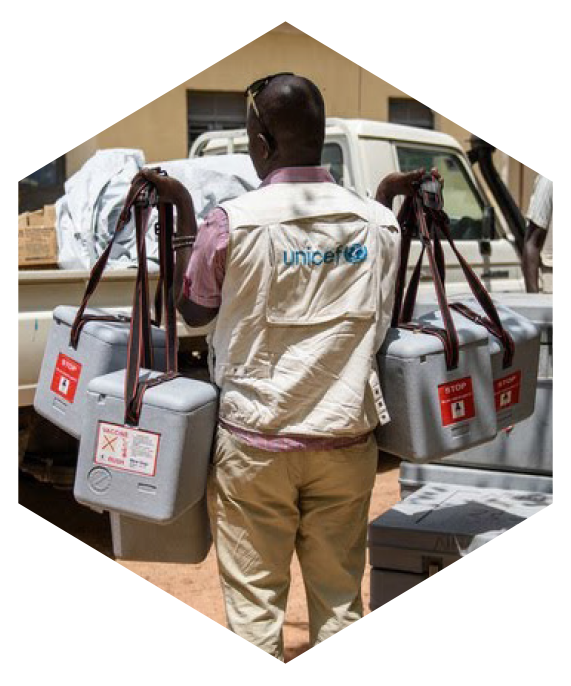 Etienne Gonin & Jakob Hoffmann, Co-Chairs
Manjeet Singh, Cool Coalition Secretariat, UNEP
March 2025
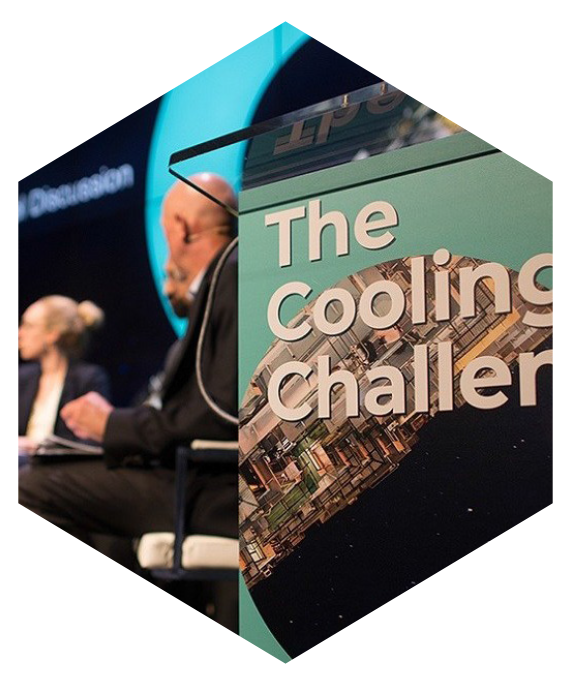 Potential Ideas & Topics for collaboration 2025-26
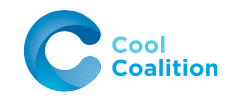 Potential Ideas & Topics for collaboration 2025-26
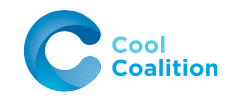 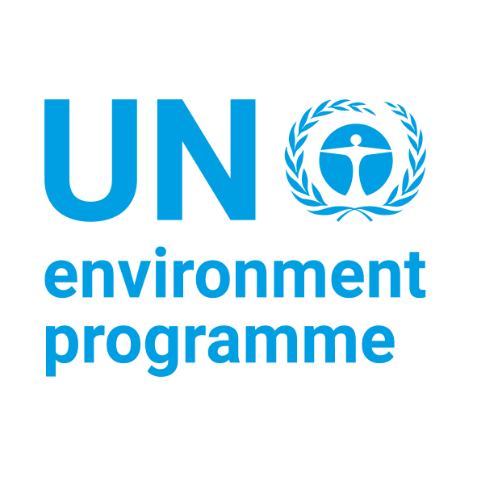 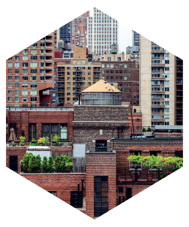 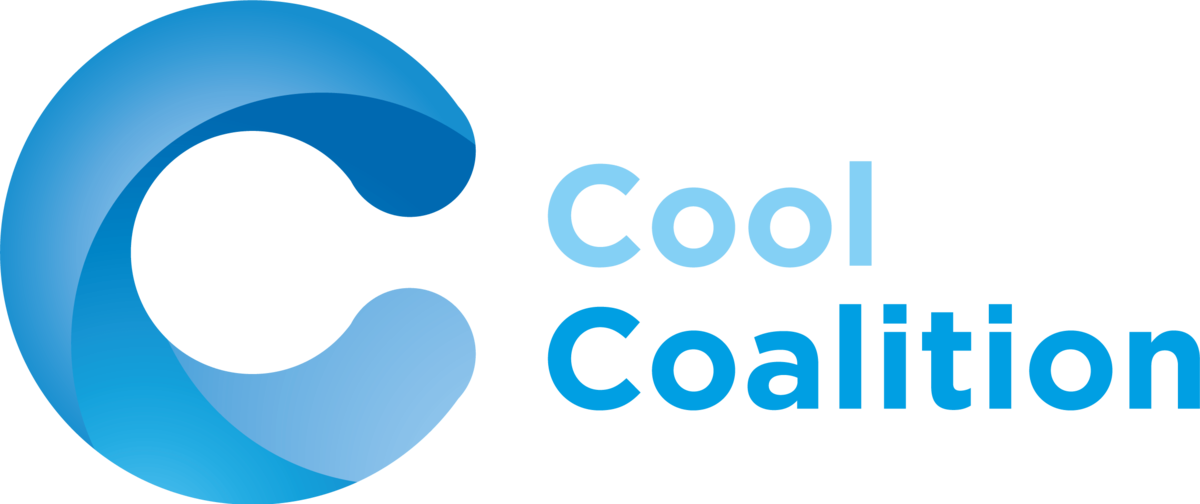 Thematic Updates
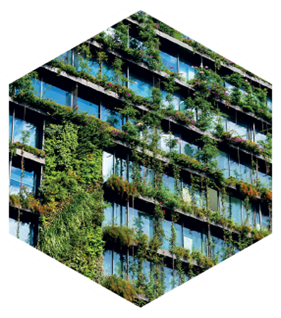 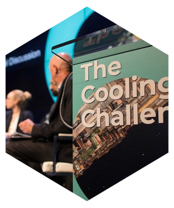 14.35-15.00 CET
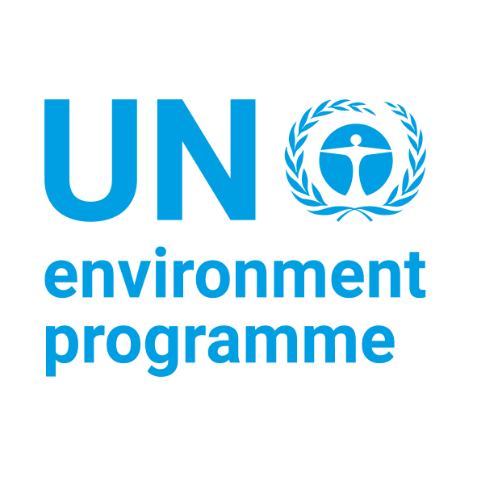 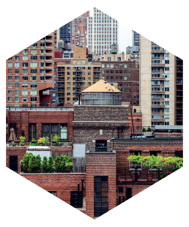 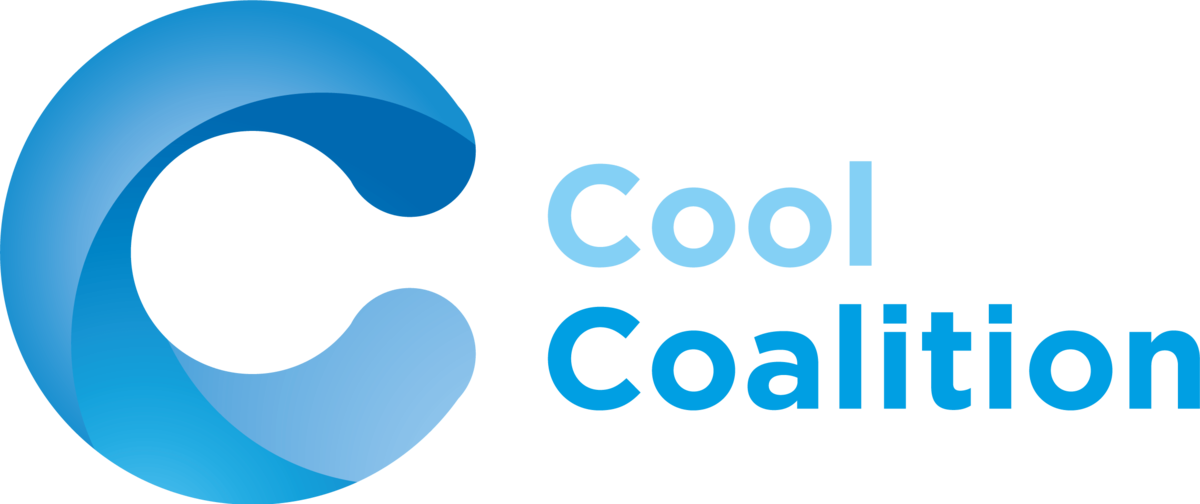 Extreme Heat & Passive Cooling
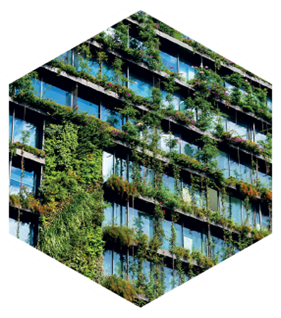 Manjeet Singh, Senior Project Specialist, Urban Cooling and Passive Cooling Expert, UNEP Cool Coalition
Huub Keizer, Board Member, International Council for Research and Innovation in Building and Construction (CIB) and Business Manager Circular Construction & International Collaboration, TNO
Graeme Maidment, Lead Technical Advisor, UK Government Department of Energy Security and Net-Zero
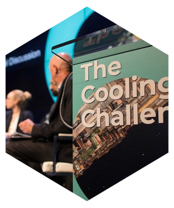 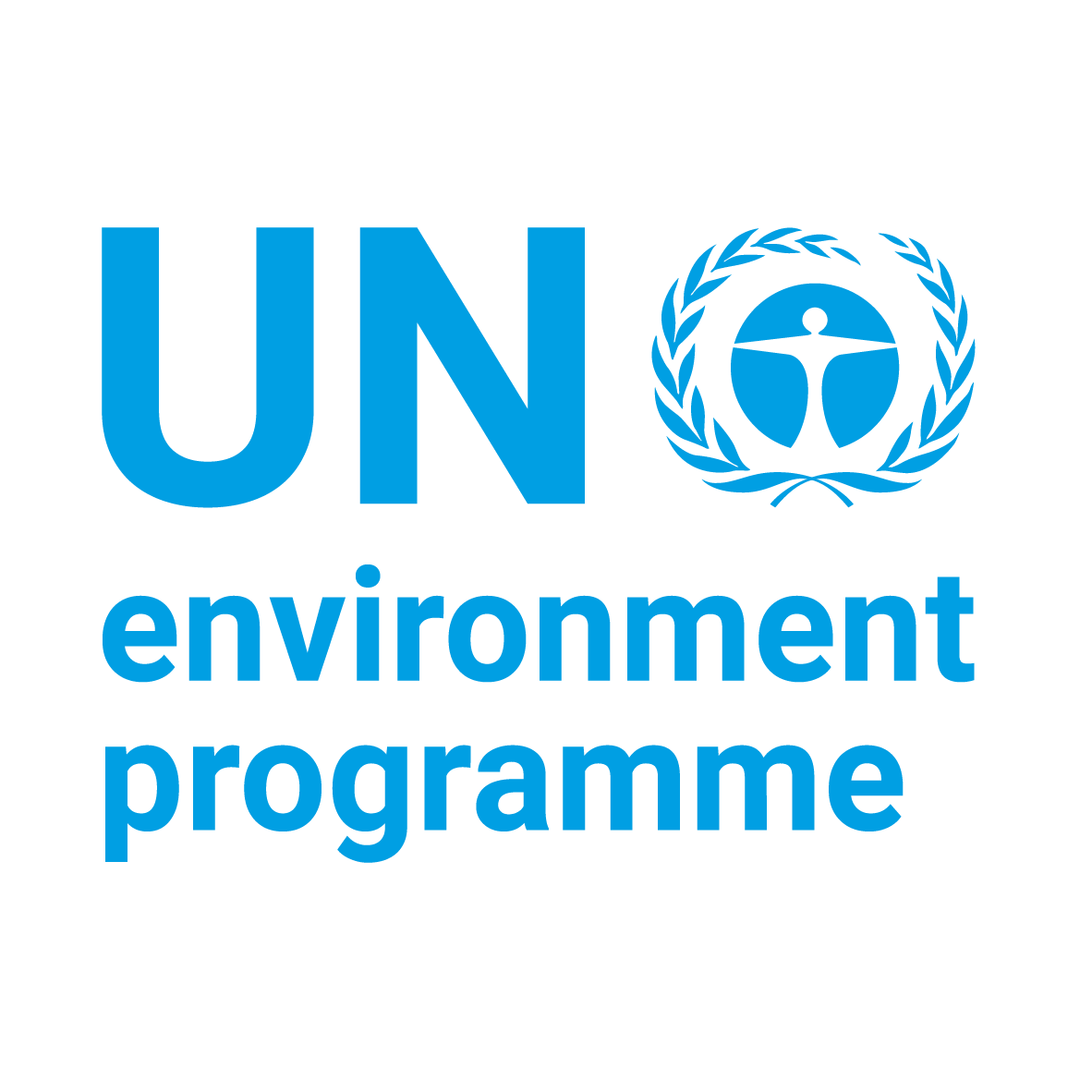 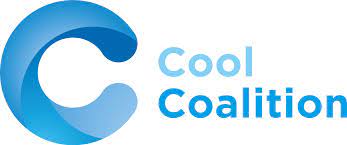 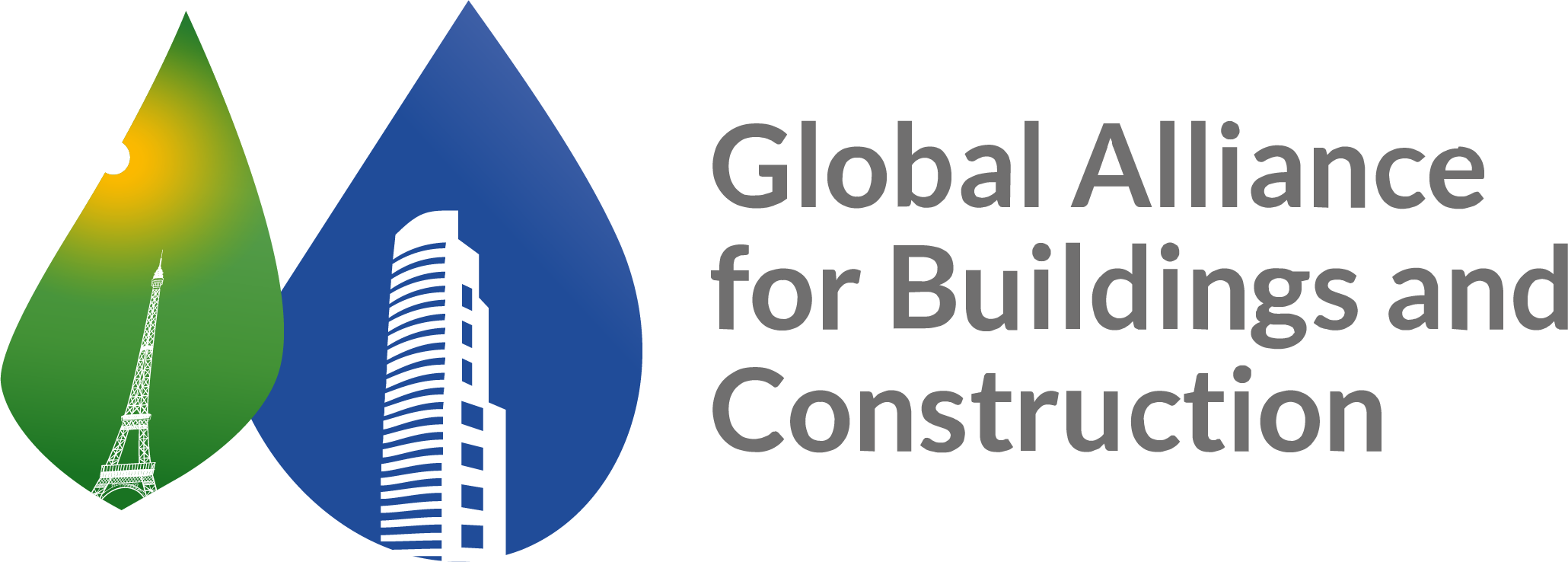 Passive Cooling WG Calendar 2025
Passive Cooling Guidelines
Online Database Development under GlobalABC/Cool Coalition
COP Launch
20
Passive Cooling Guidelines
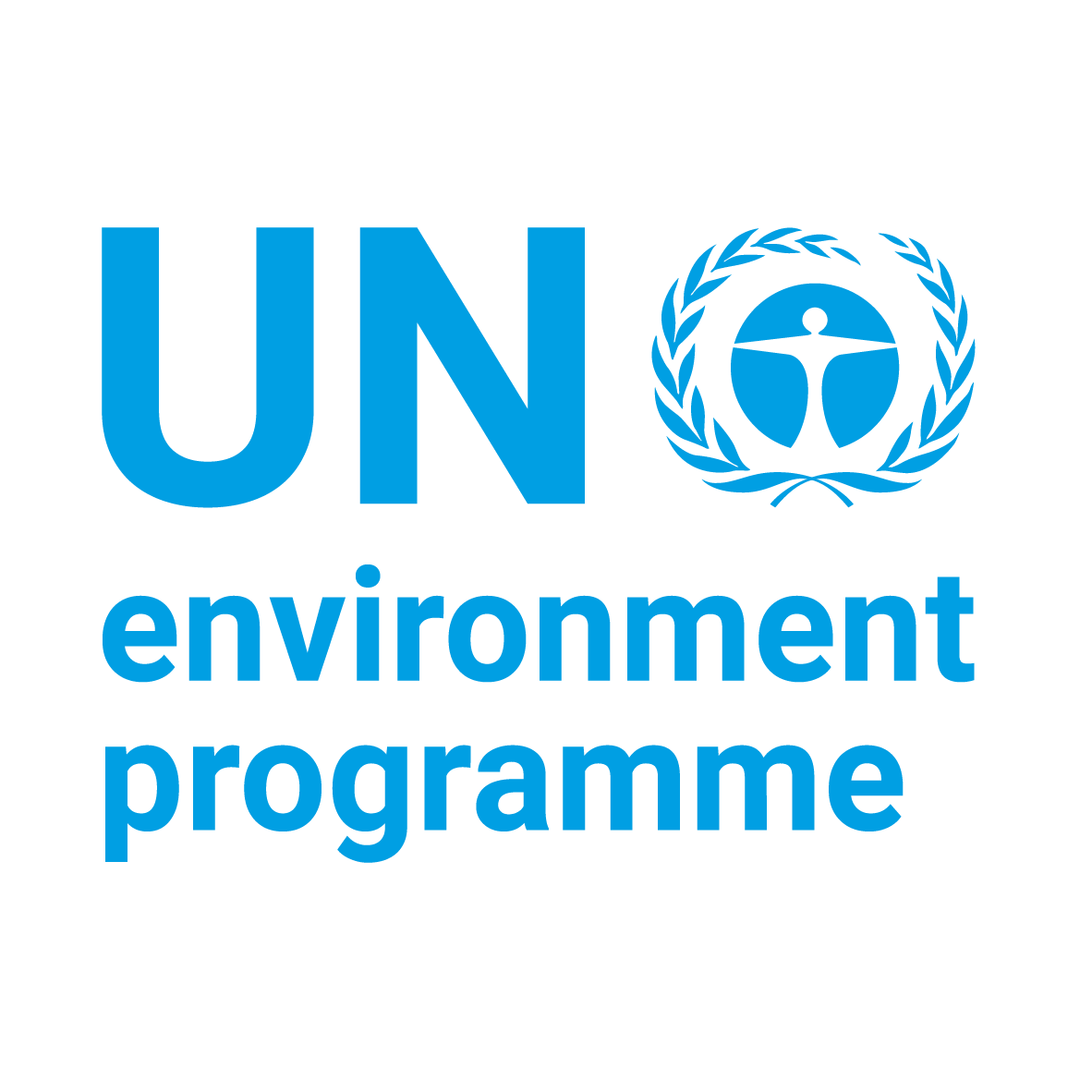 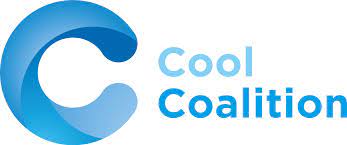 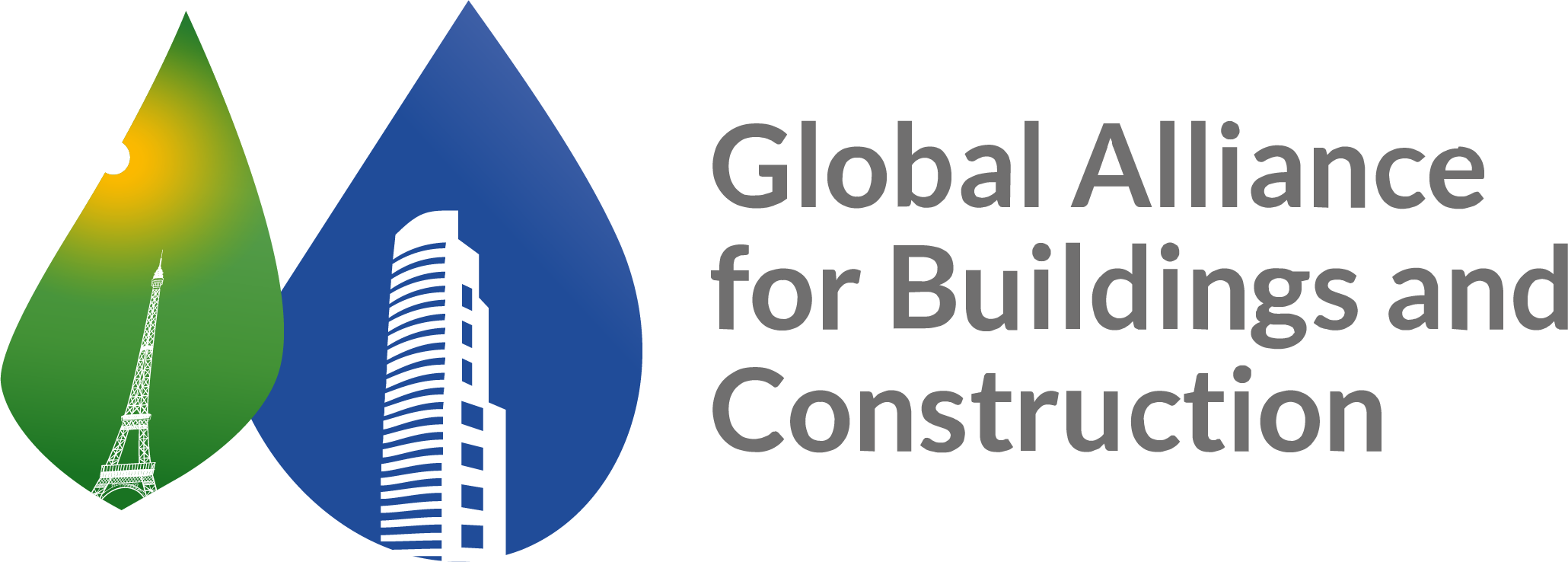 Webinars & Guidelines Development
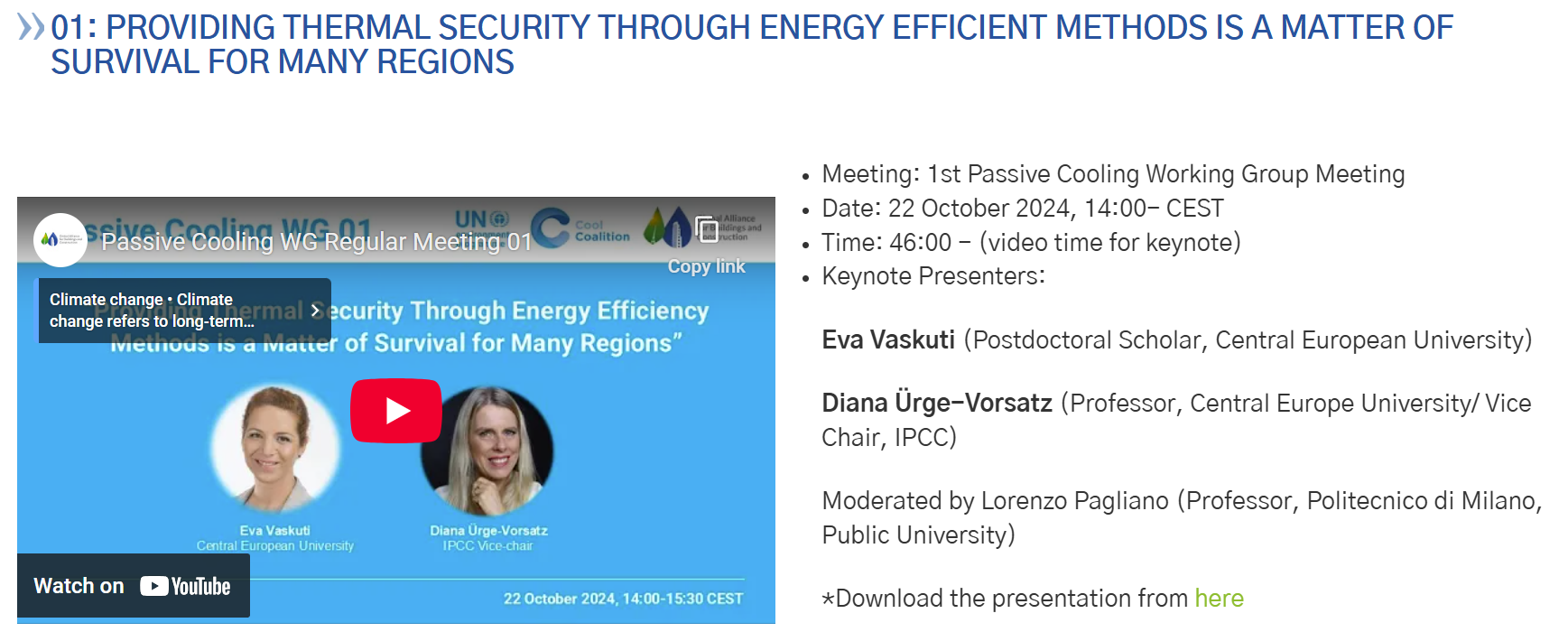 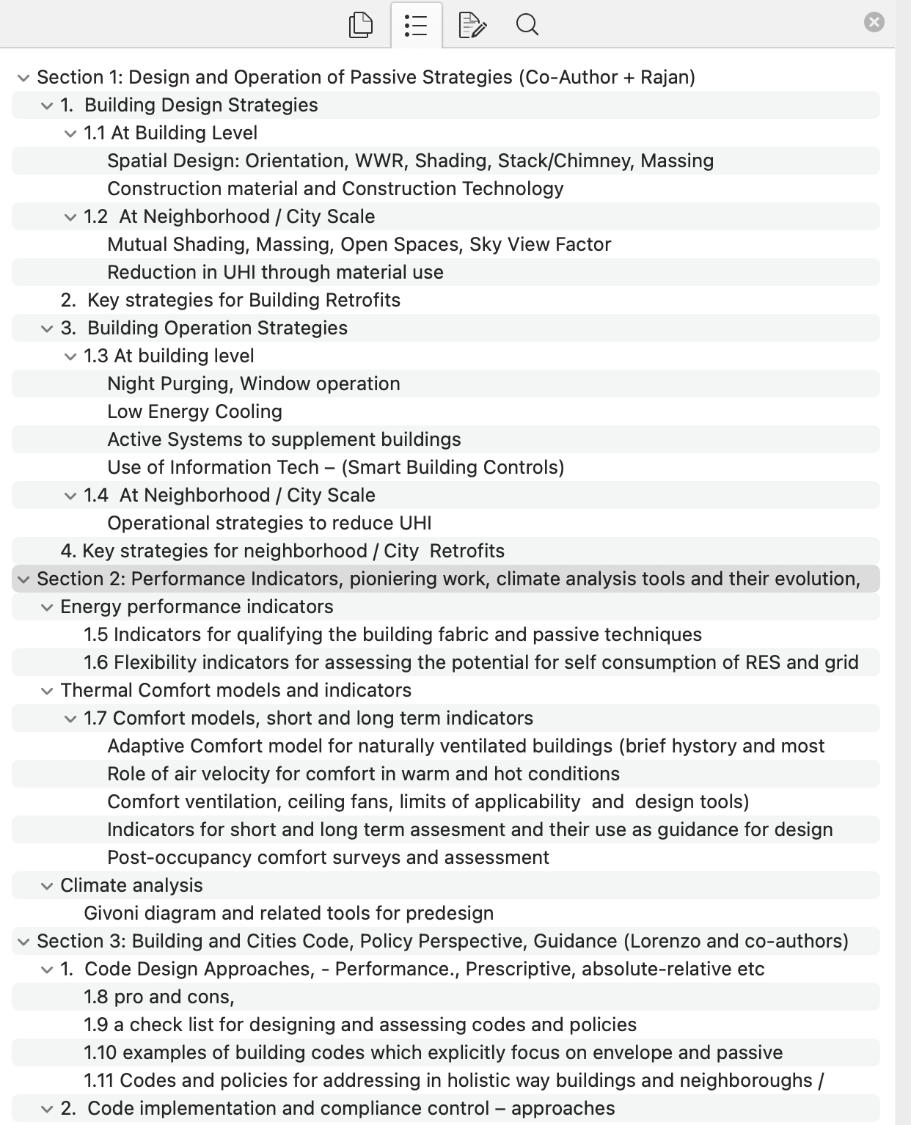 01: Providing thermal security through energy efficient methods is a matter of survival for many regions
Guidelines
Outline
Draft
For design professionals
to support the implementation on the ground
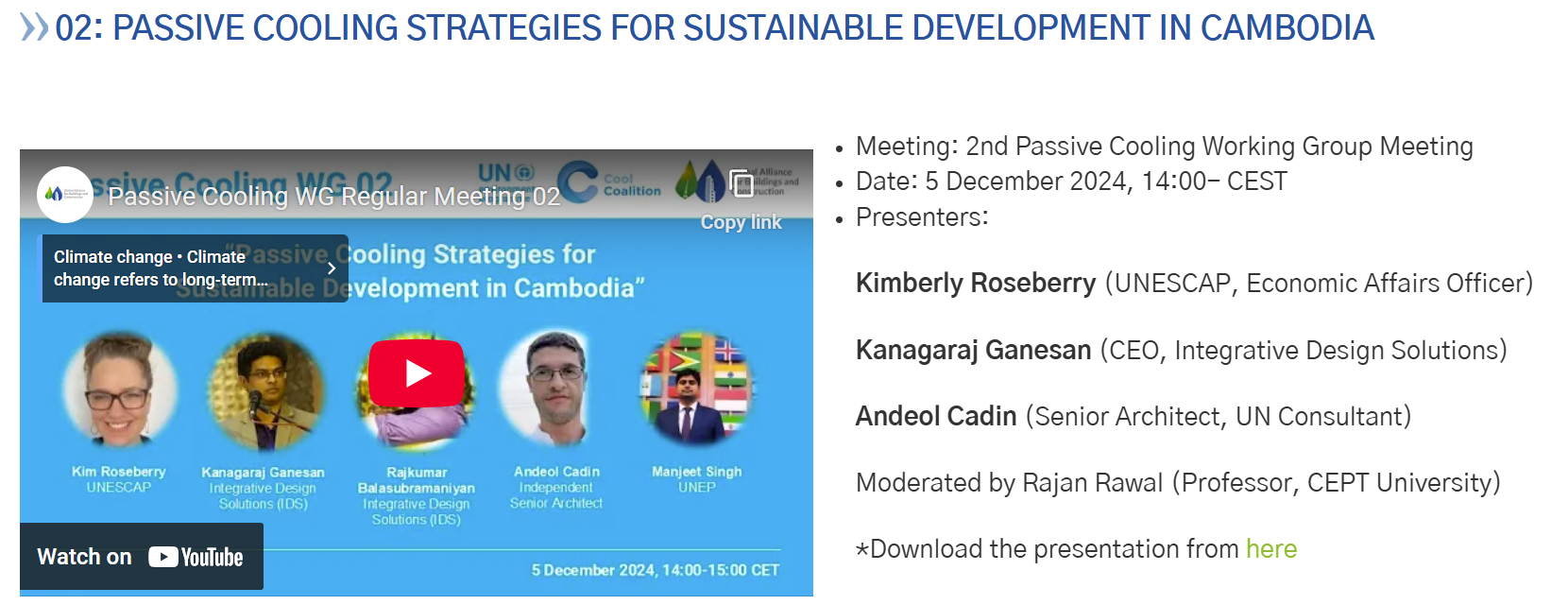 02: Passive Cooling Strategies for Sustainable Development in Cambodia (UNEP&UNESCAP)
For policy-makers to develop/update the building energy code
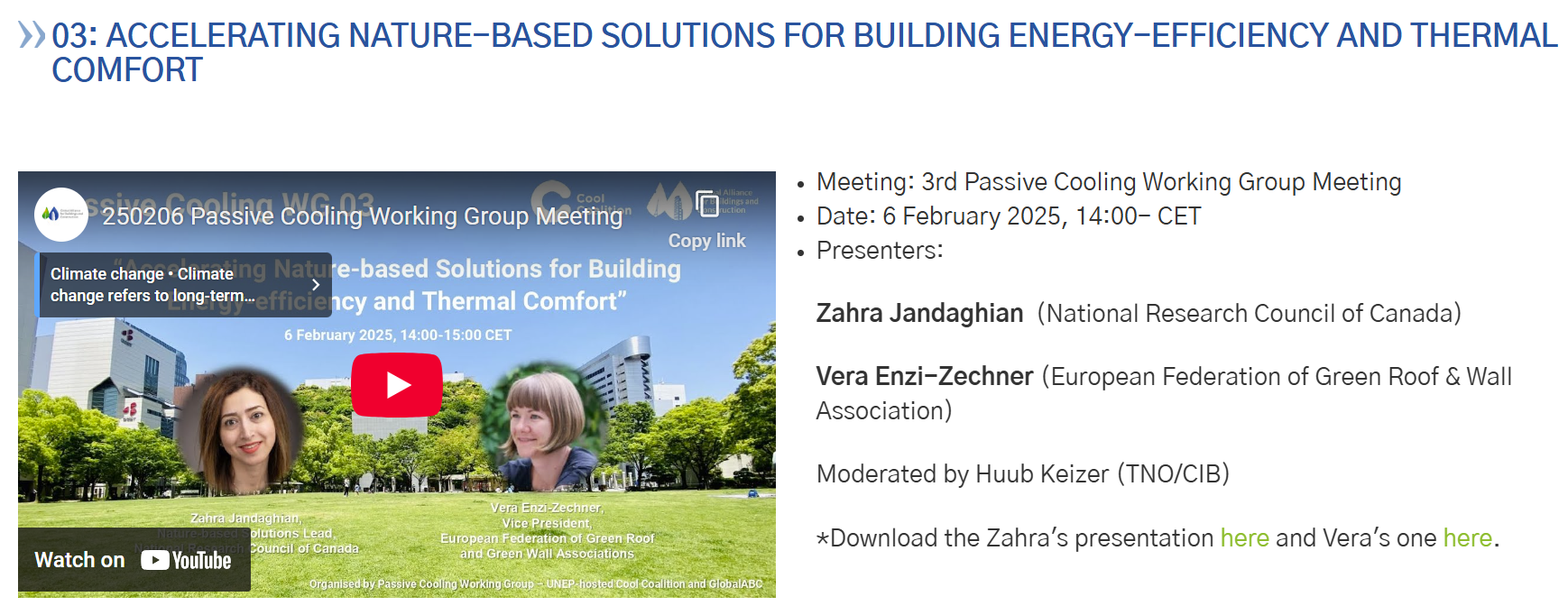 03: Accelerating Nature-based Solutions for Building Energy-efficiency and Thermal Comfort
Webinars will feed into the Passive Cooling Guidelines and Online Database towards COP30, contributing to the implementation of the Global Cooling Pledge.
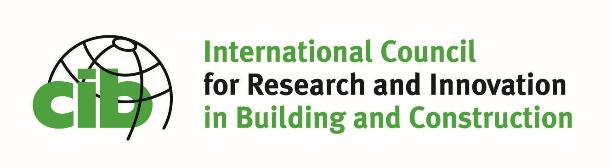 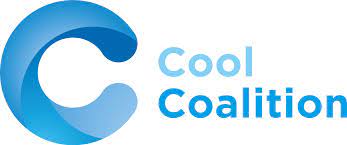 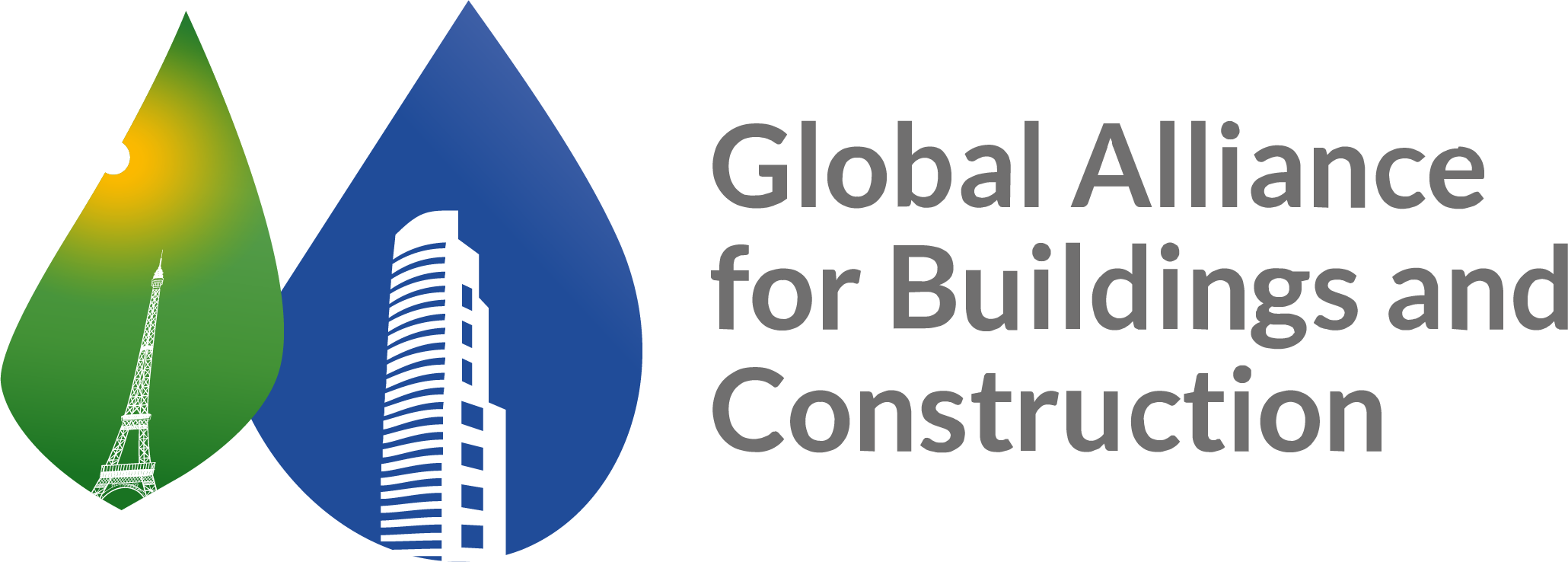 Upcoming Event
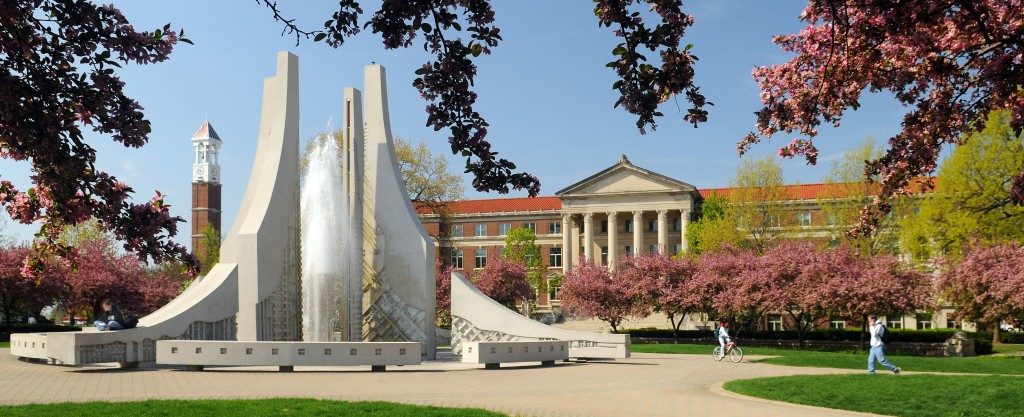 Member Workshop:
23rd CIB World Building Congress 2025

Venue: Purdue University, Indiana, USA 
Date: 19-23 May 2025 (in-person workshop)
Theme: Passive Cooling and Nature-based Solutions for the Sustainable Built Environment
Please register!
https://wbc2025.cibworld.org/cib-wbc2025/wbc2025-registration/
Thank You

For queries and/or suggestions, please contact our co-chairs on the right.
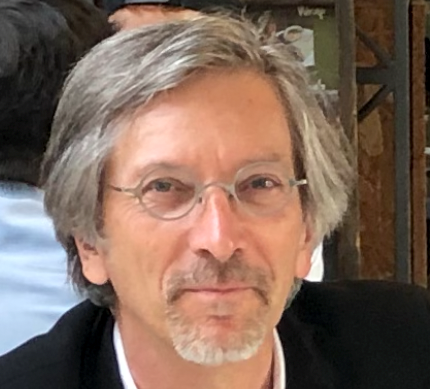 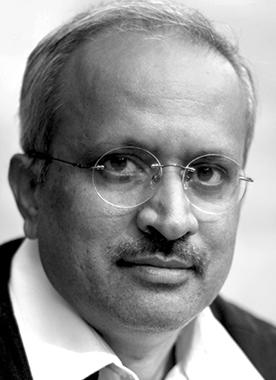 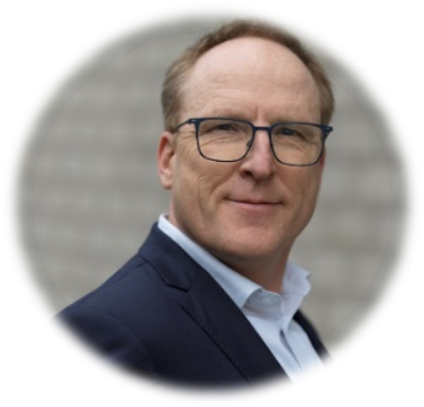 Rajan Rawal 
CEPT University
 (rajanrawal@cept.ac.in)
Huub Keizers 
TNO/CIB
(huub.keizers@tno.nl)
Lorenzo Pagliano
Politecnico di Milano 
(Public University)
(lorenzo.pagliano@polimi.it)
To join the WG, please reach out to 
UNEP: Gennai Kamata (gennai.kamata@un.org),  
            Manjeet Singh (manjeet.singh@un.org),
Urban Heat 
Adaptation
Activities & Outputs for 2024-2026
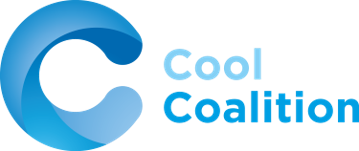 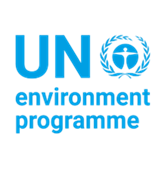 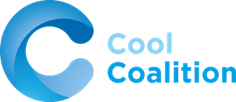 Virtual Workshop : Cooling Cities: Action Planning for Extreme Heat
24th October 2024
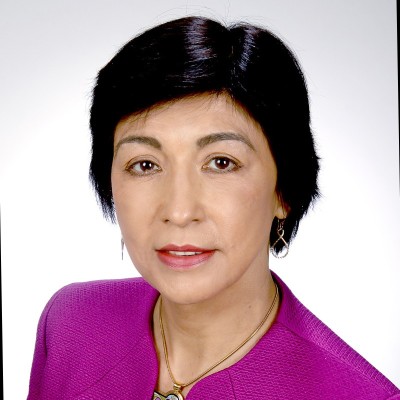 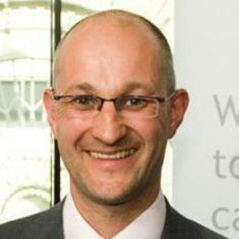 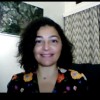 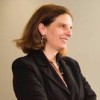 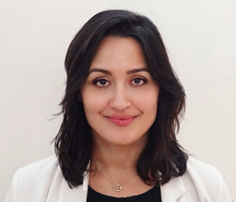 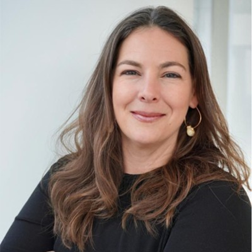 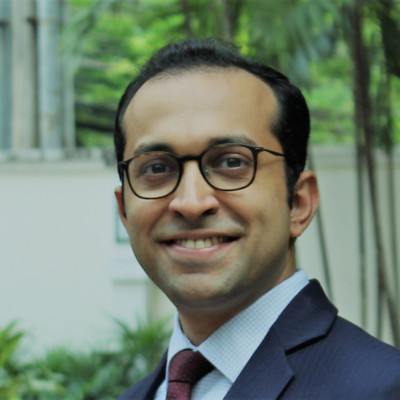 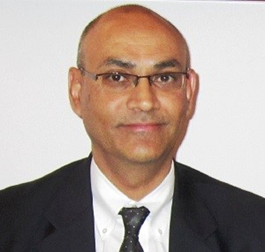 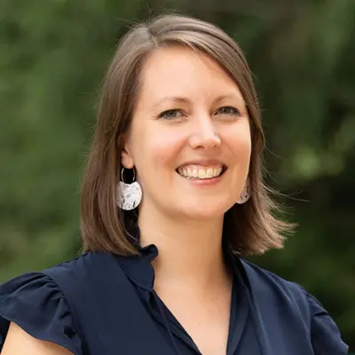 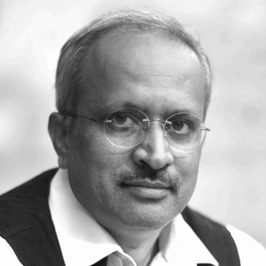 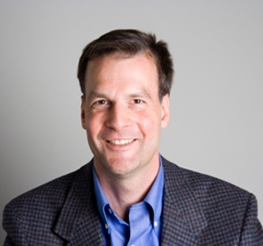 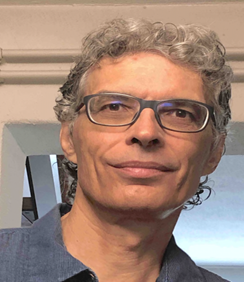 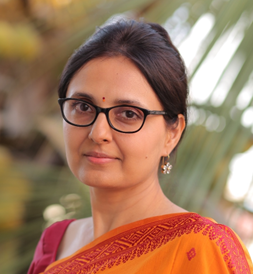 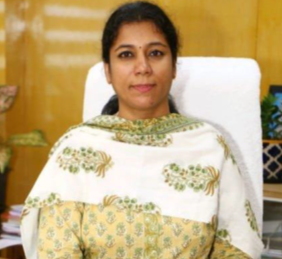 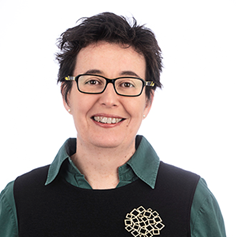 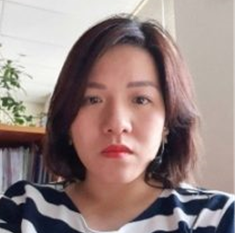 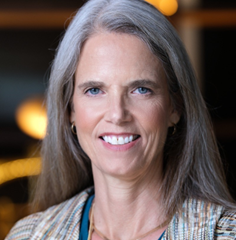 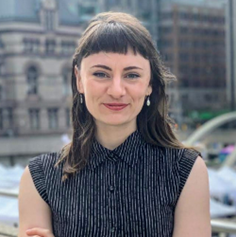 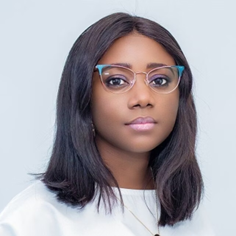 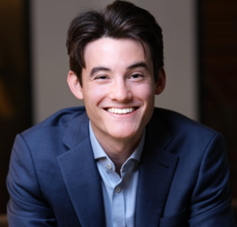 Attended by 180 plus participants, 20 speakers from diverse organizations working on Extreme Heat.
Global Standard Approach for Urban Heat/Cooling Action Plan inclusive of Urban Heat Vulnerability Mapping
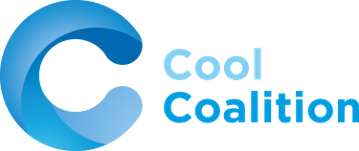 Next steps
Pool of experts develop a standard methodology along with data resource mapping

What should be the content
Methodology for Urban Heat Mapping 
Science based approach on Identifying parameters causing increase in air temperatures
Evaluation methodology for Urban Heat Adaptation and Mitigation Measures
Methodology for Base line and projected GHG emission scenarios for cooling
Develop a proposal
Commit to incorporate cooling in an existing strategy or action plan or develop a Heat Action Plan by 2026, to mitigate and adapt to urban heat through sustainable cooling solutions;
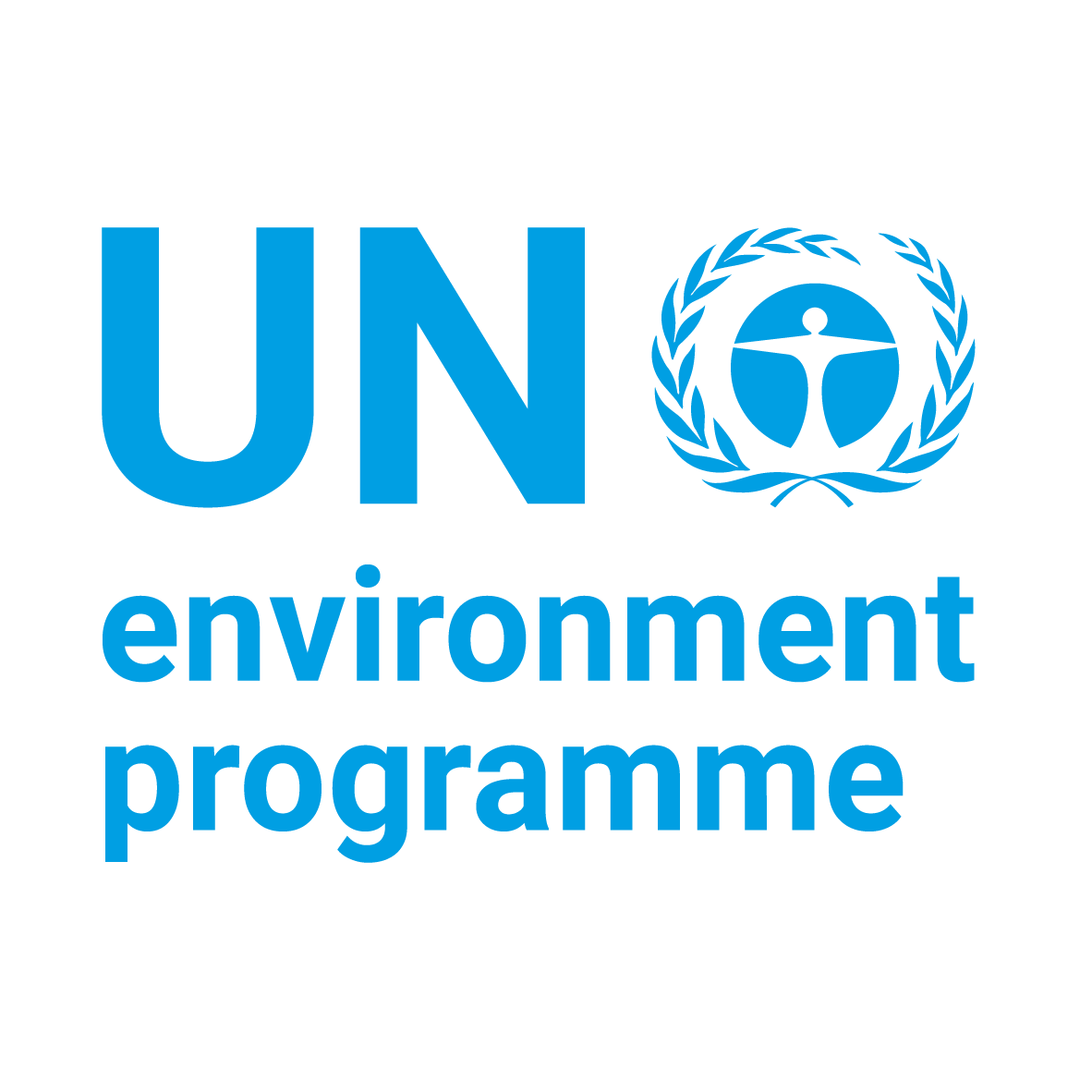 Subnational Global Cooling Pledge
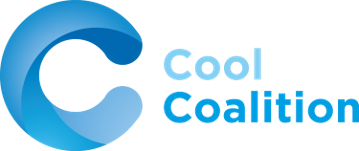 Commit to significantly increase the area and quality of green and blue spaces in urban areas for cooling by 2030 in line with the Paris Agreement goals and Target 12 of the Kunming-Montreal Global Biodiversity Framework;
Subnational Cooling Pledge 
Expression of Interest – 32
Pledge received – 15
Leveraging Cool Coalition partners to reach 500 cities by 2030
Commit to pursue public procurement of low-global warming potential and high efficiency cooling technologies focused on the lowest lifecycle cost in government buildings by 2030.
Meeting with Subnational Signatories for updates
SEforALL supporting HAP development in Kenya subnational signatories
UNDRR is supporting HAP development in Brazil
Common challenges – capacity building & guidelines on Nature & public procurement.
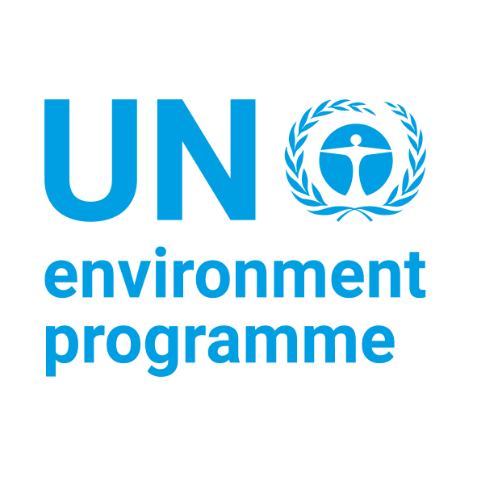 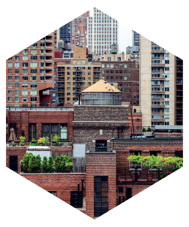 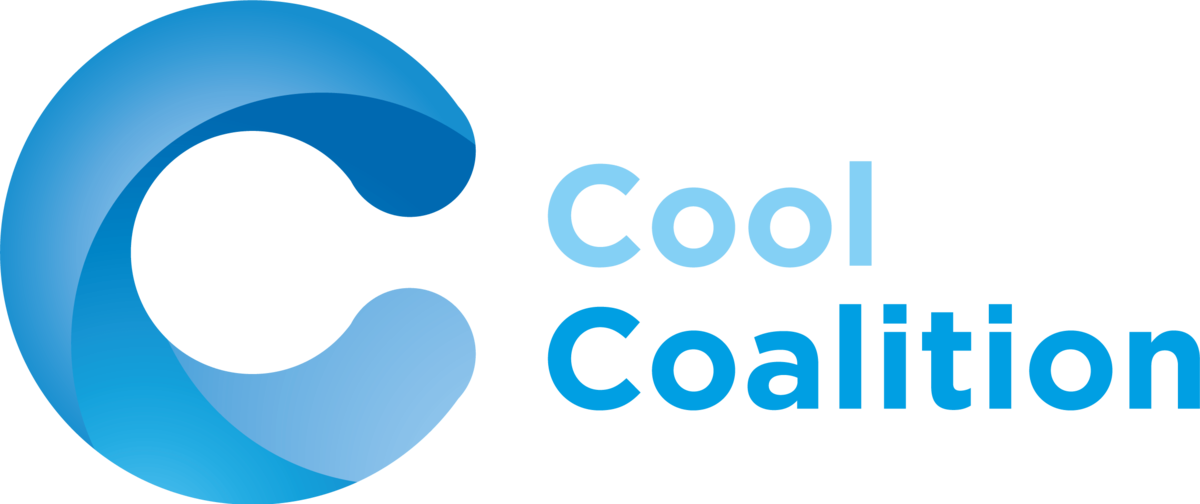 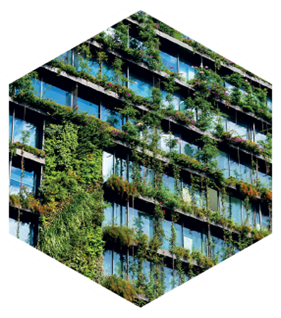 Energy Efficiency 

Patrick Blake, Programme Manager,United for Efficiency, UNEP
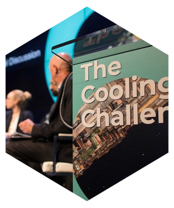 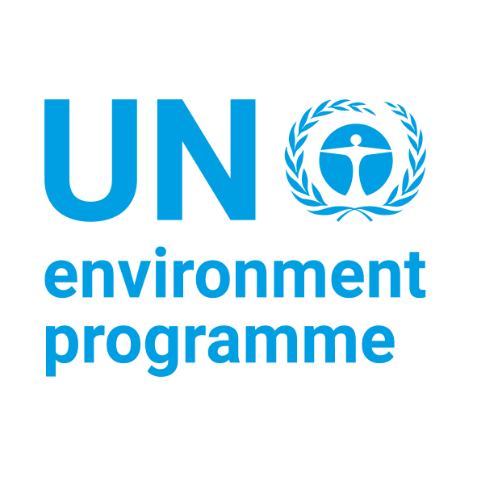 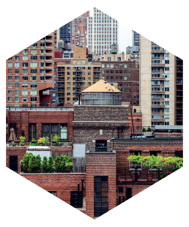 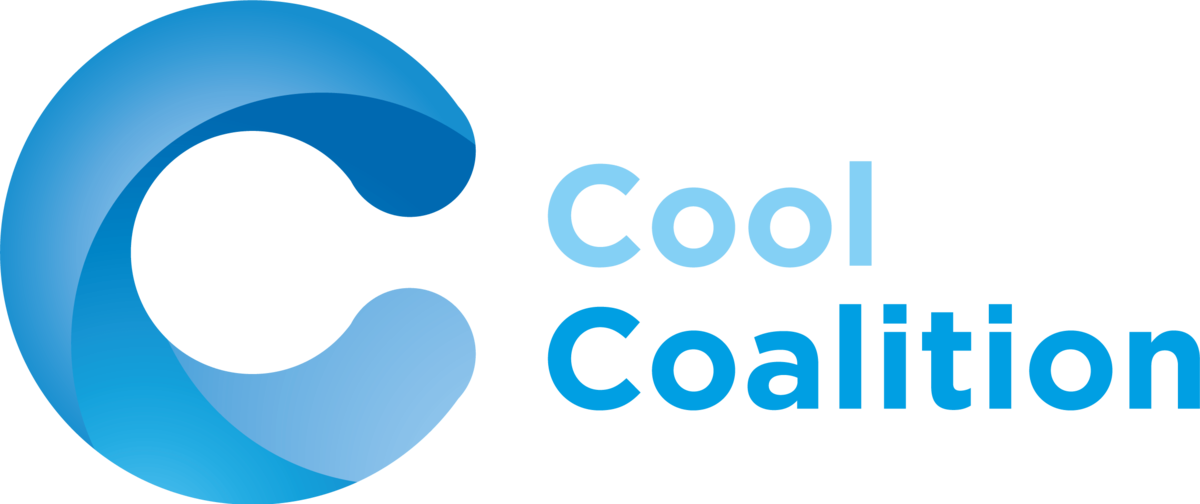 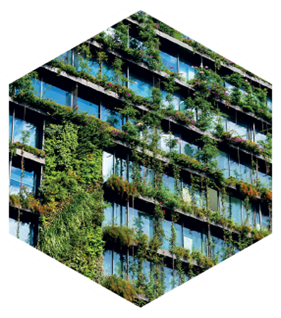 Low-GWP Refrigerants & Life Cycle Refrigerant Management (LRM) 

•	Denise San Valentin, Programme Management Officer, Climate & Clean Air Coalition
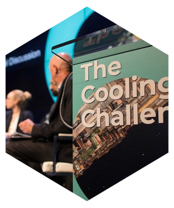 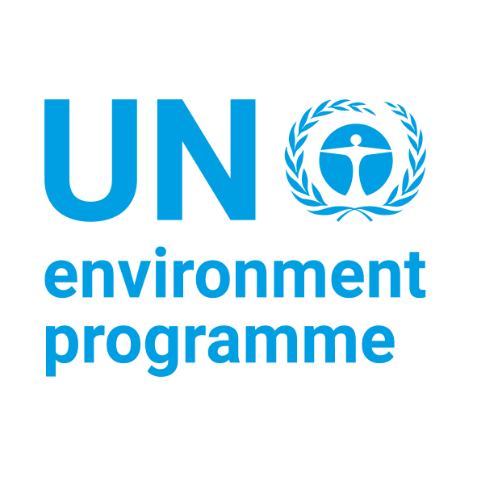 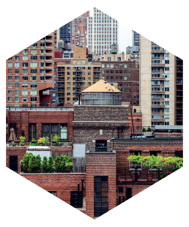 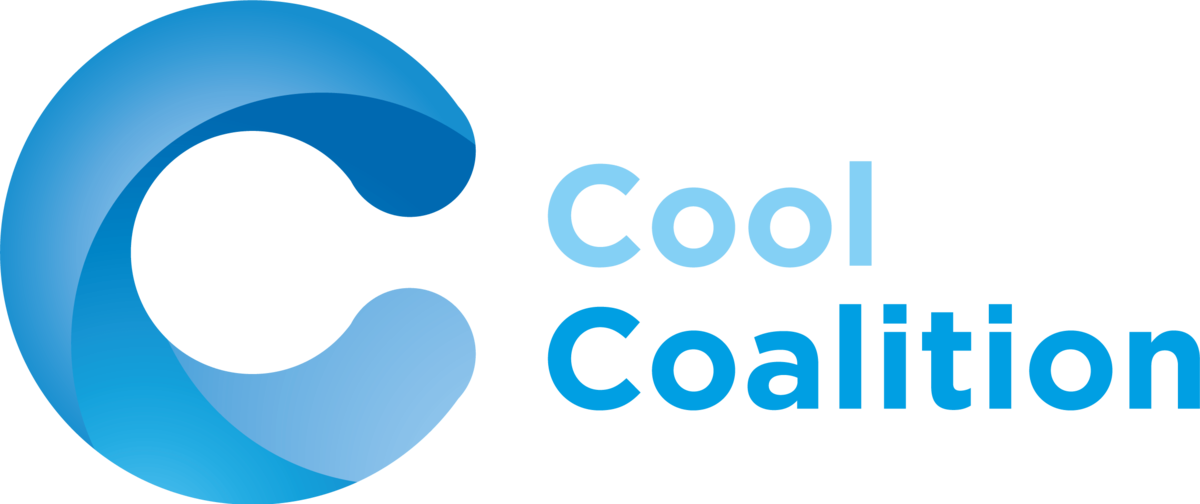 Science and Narratives
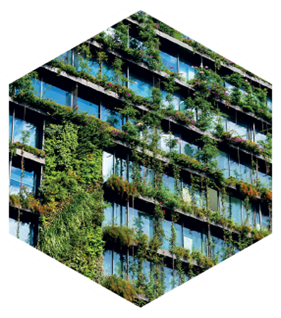 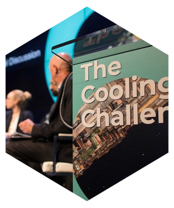 15.00-15.15 CET
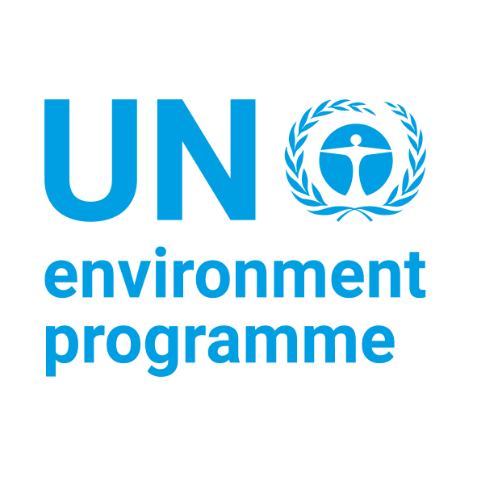 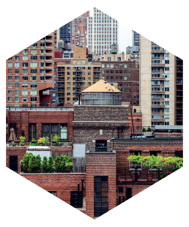 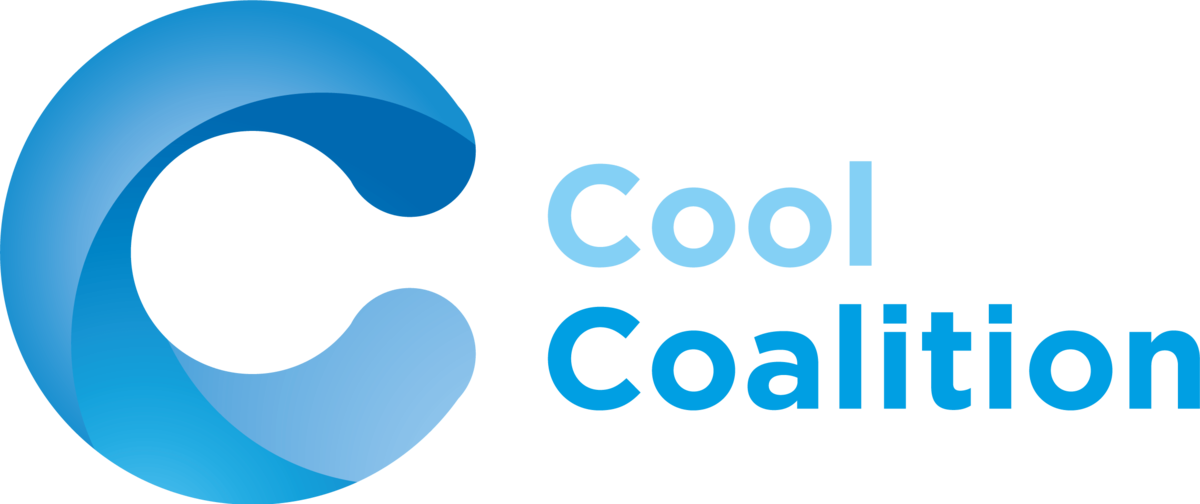 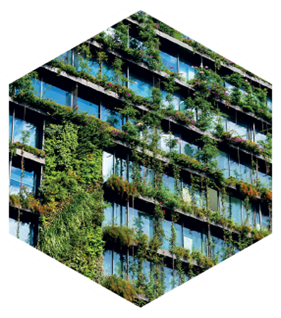 Cooling Emissions Data


Xinfang Wang, Associate Professor, Birmingham Energy Institute, University of Birmingham, and 
Cooling Emissions Specialist, 
Department for Energy Security and Net Zero (DESNZ)
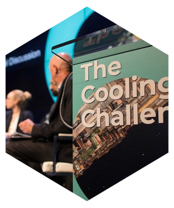 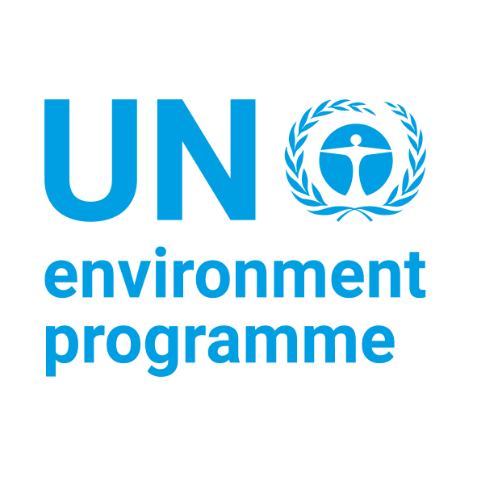 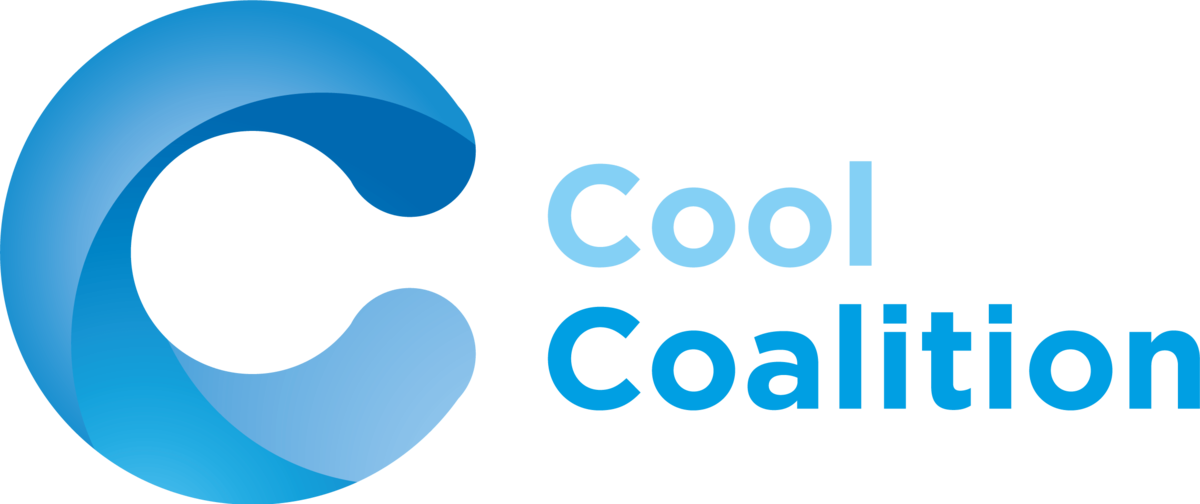 CREED Working Group
Cooling and Refrigeration Emissions and Energy Working Group
Objectives

Bring together those working in this area
Assimilate methodologies, and create converges in terminology/nomenclature of 'cooling' sectors
Collate assumptions and available datasets 
Align on indicators for data (and proxies) necessary to measure progress in sustainable cooling
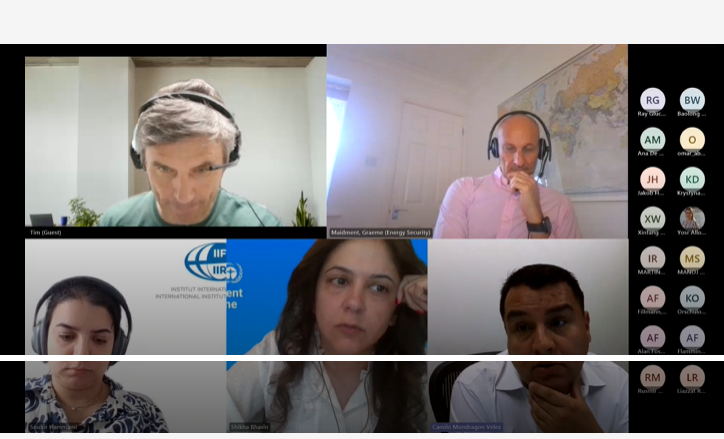 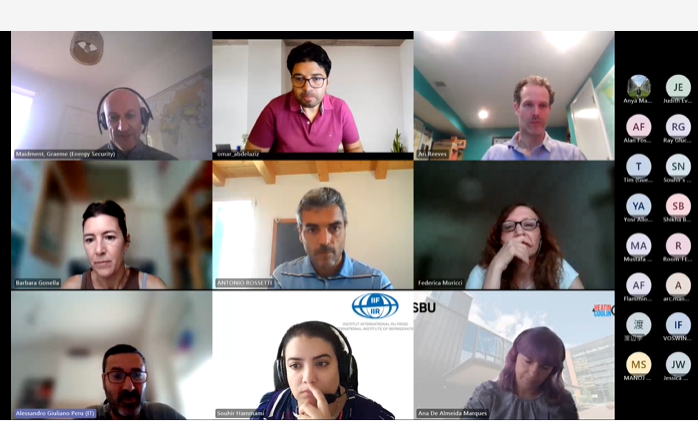 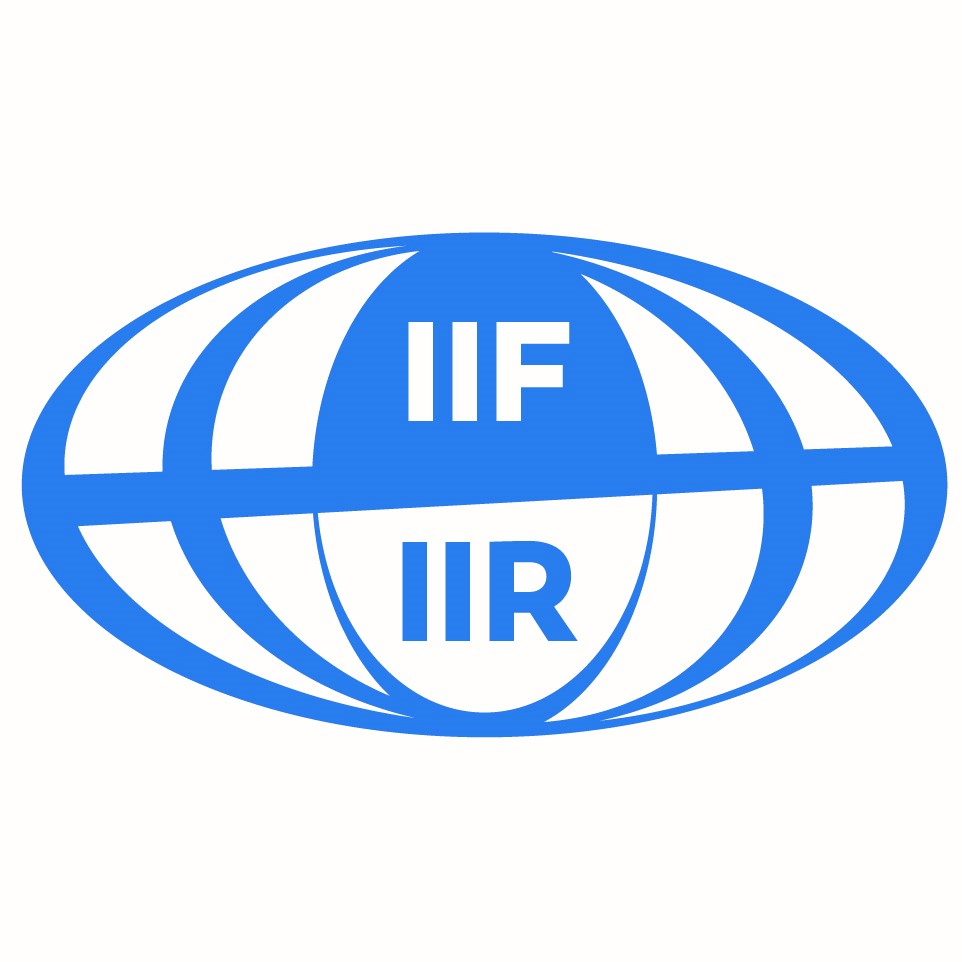 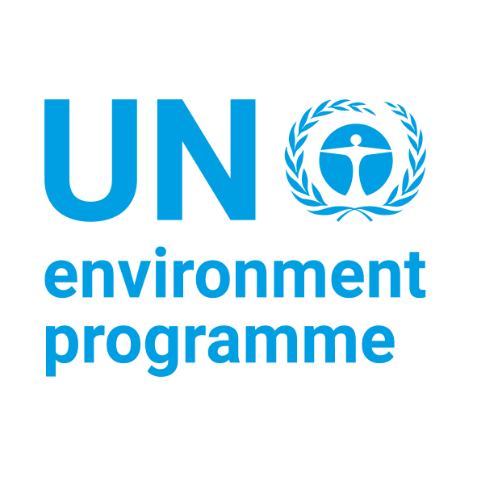 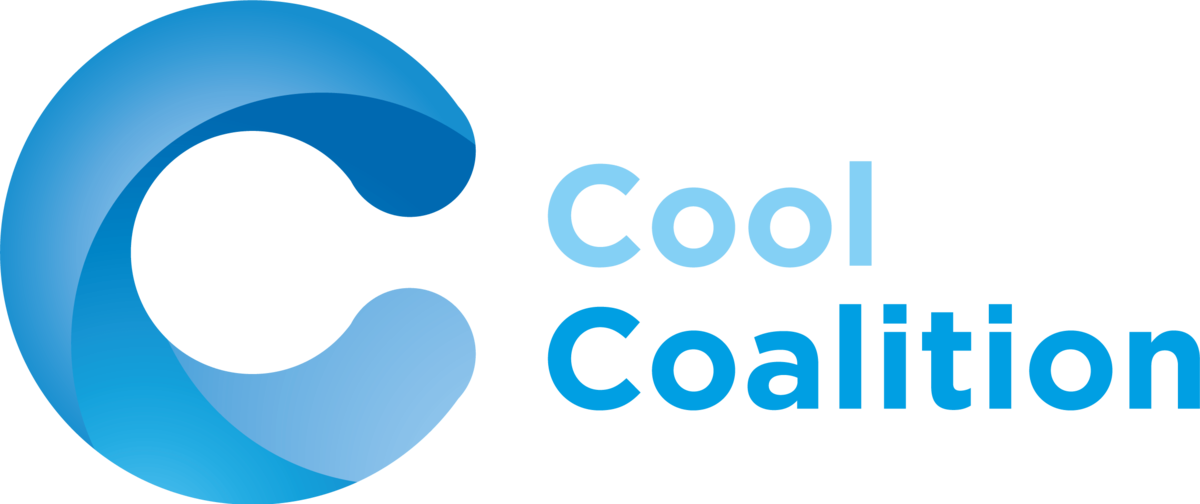 CREED: Work Packages and Outputs
Support the delivery of:

Global Cooling Pledge Progress Report annually, including at COP29, Baku
Global Cooling Watch report, planned for COP30,  Brazil
Monitoring system for the Global Cooling Pledge
Data and proxy indicators for evidence of sustainable cooling
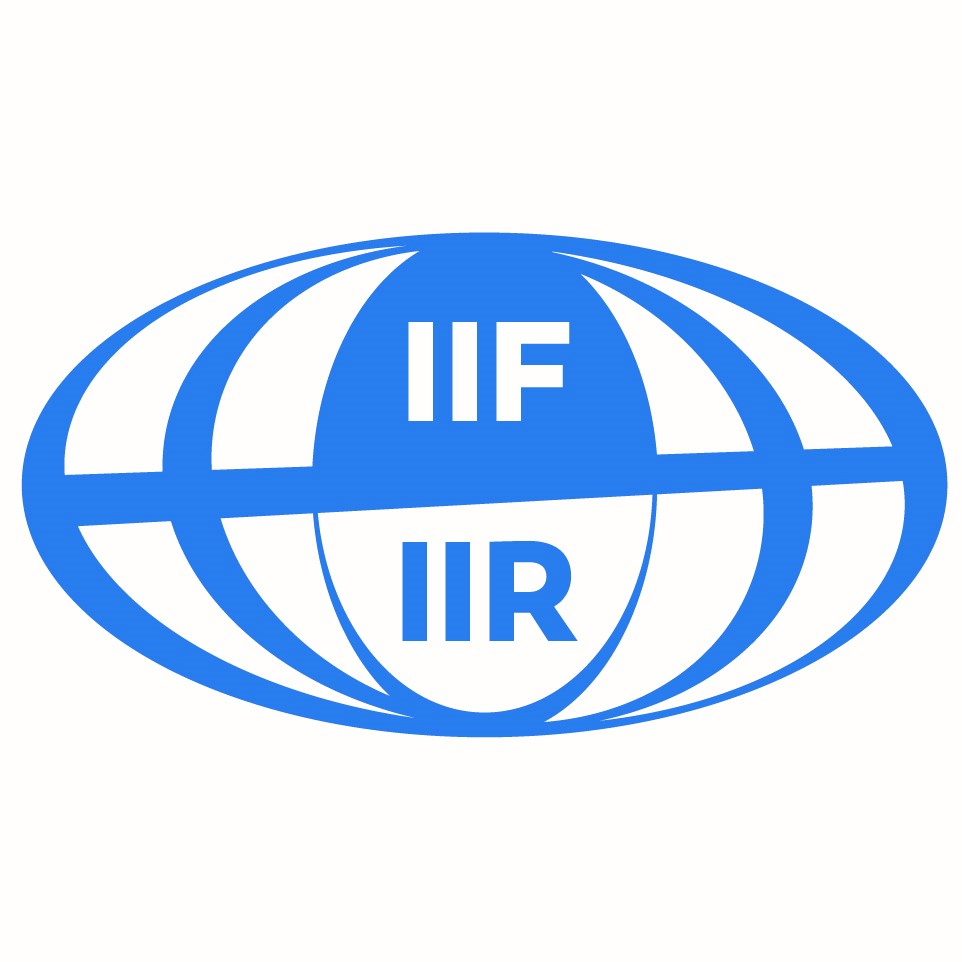 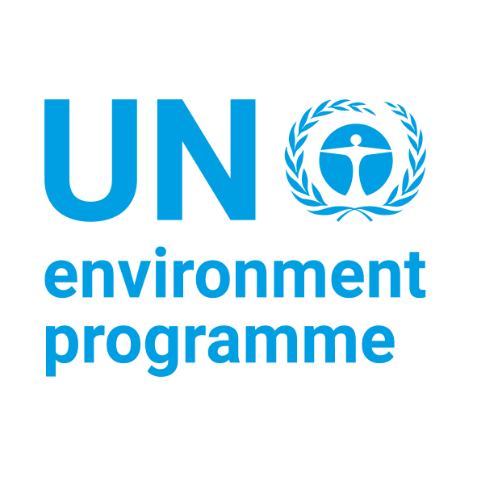 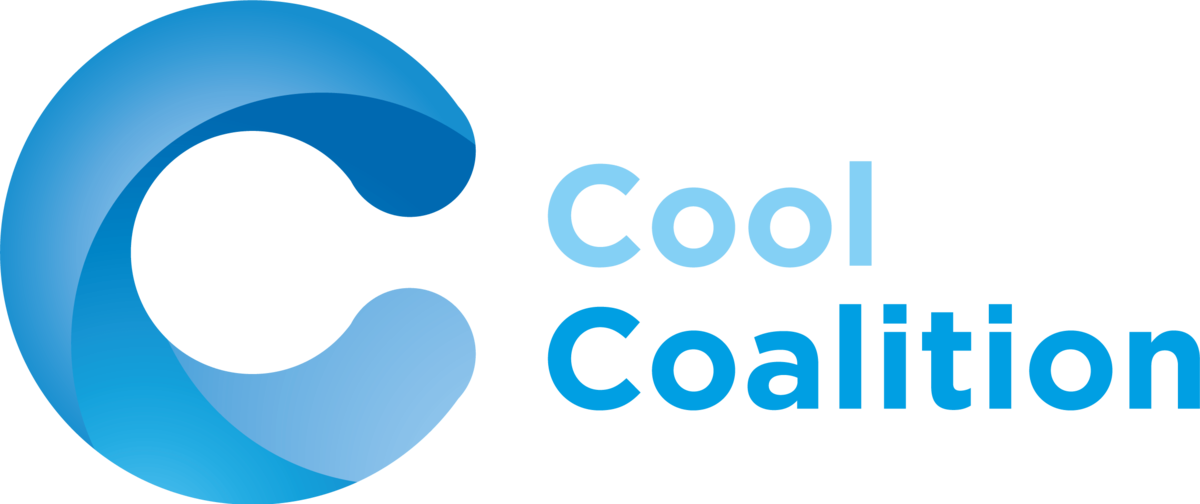 CREED: Benefits of being involved
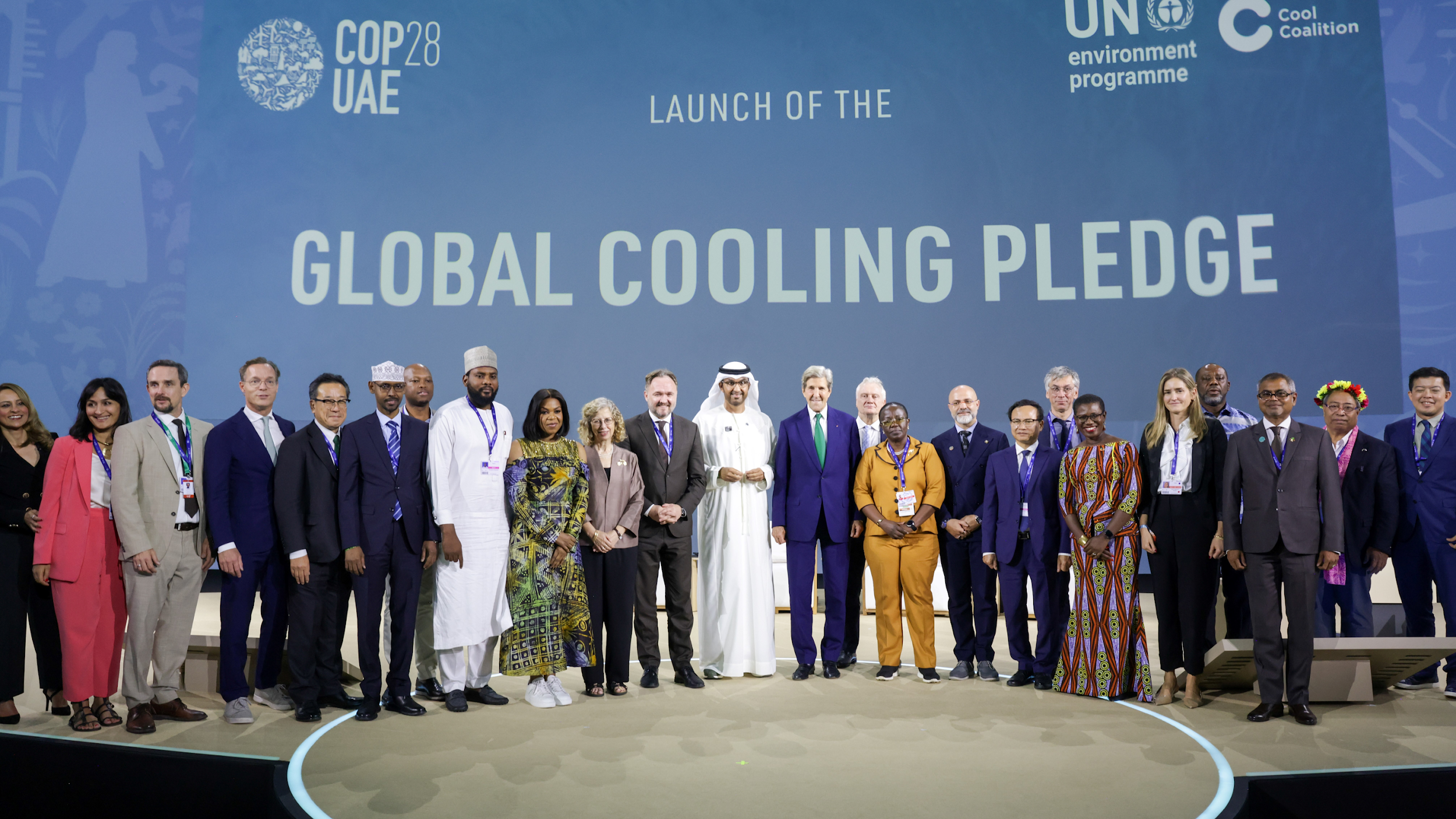 High profile 
Sharing of data between us
Potential for future collaborations
Opportunities to explore new sectors
Modelling opportunities
Confidentiality
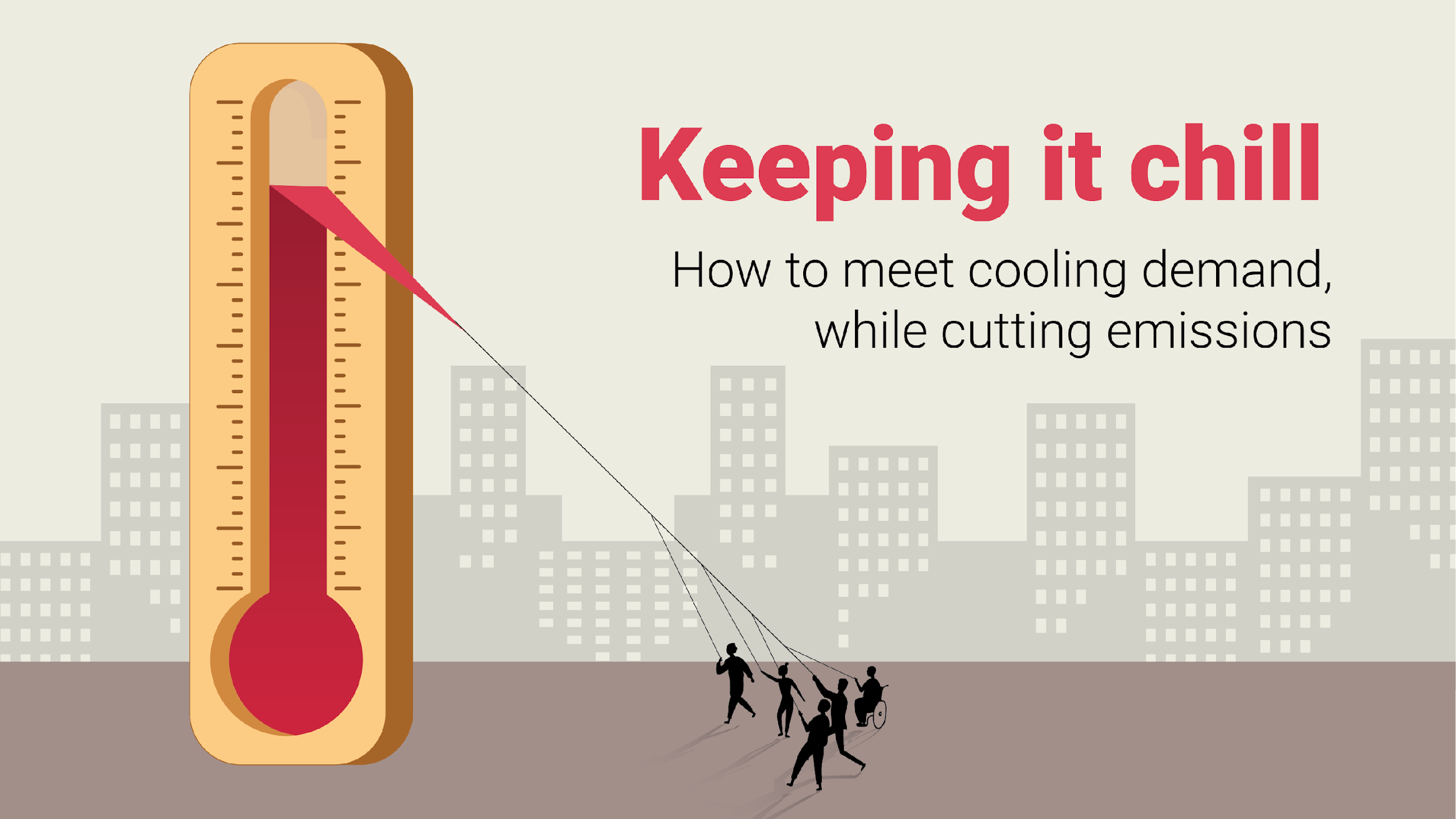 Global Cooling Pledge: 
2050: Cut cooling related emissions by 68%.
2030: enhance energy efficiency by 50%
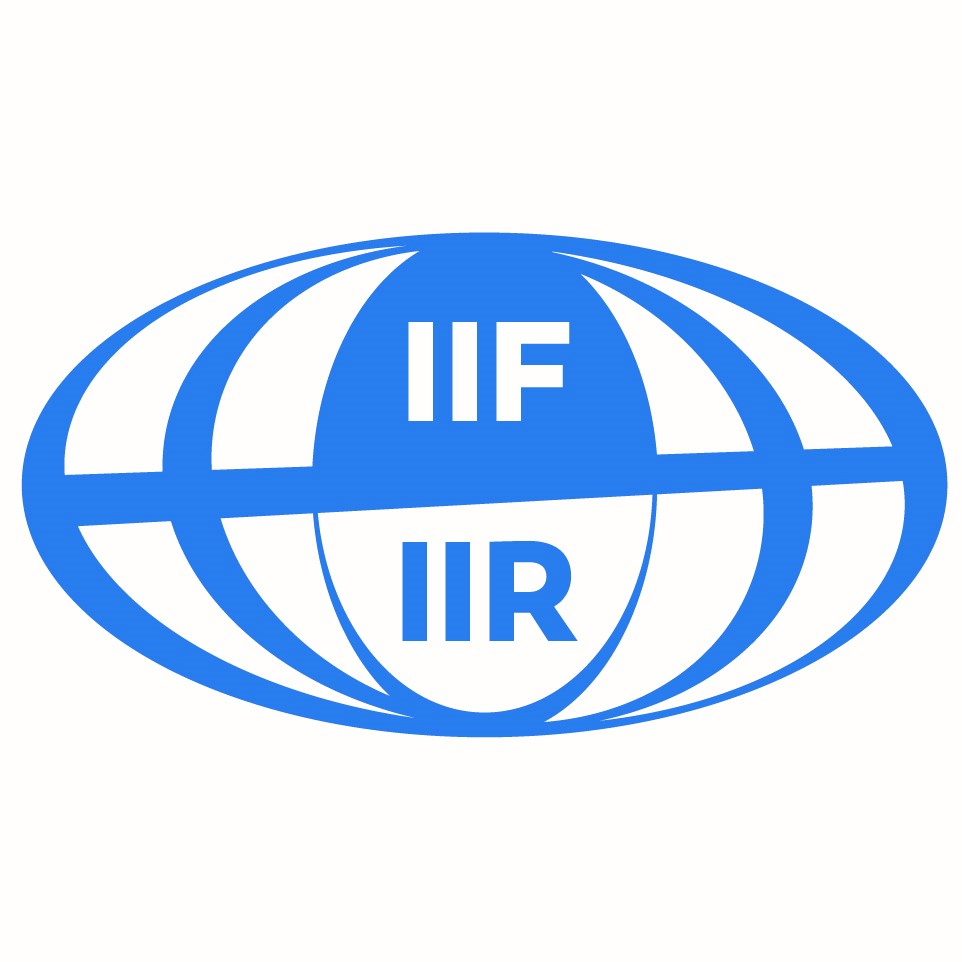 You are very welcome to join us and get involved! To join, please write to anya.magotra@un.org
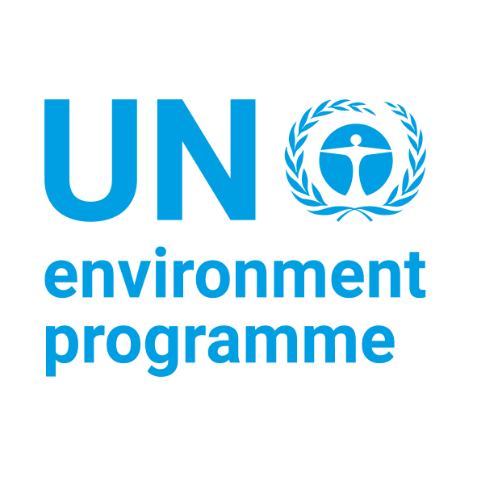 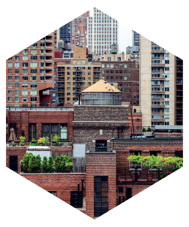 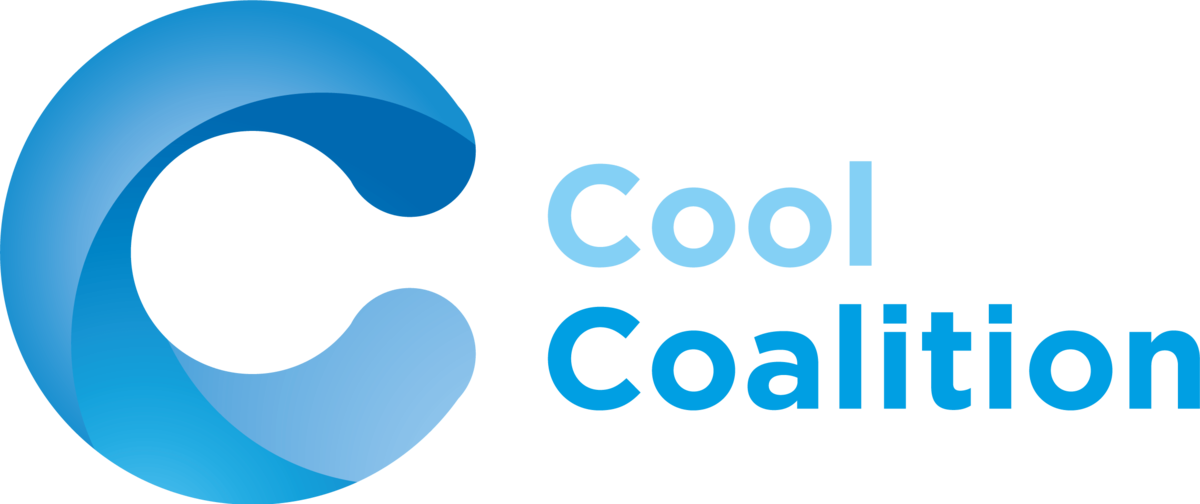 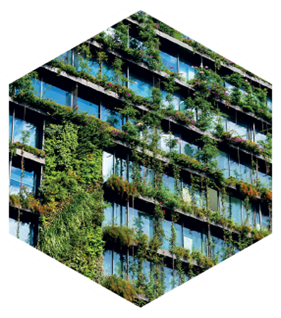 Global Cooling Watch 2025


Ray Gluckman, Director, Gluckman Consulting
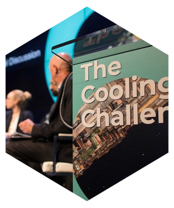 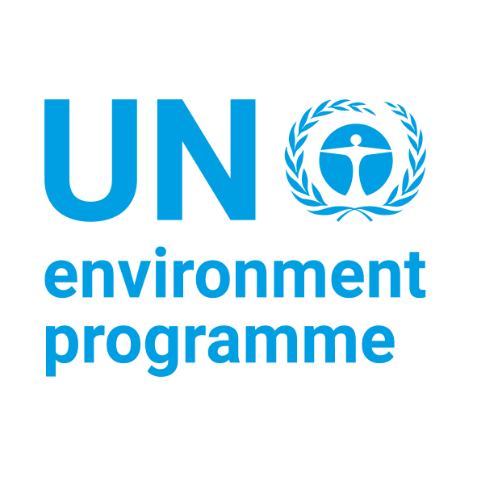 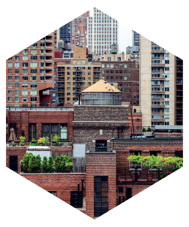 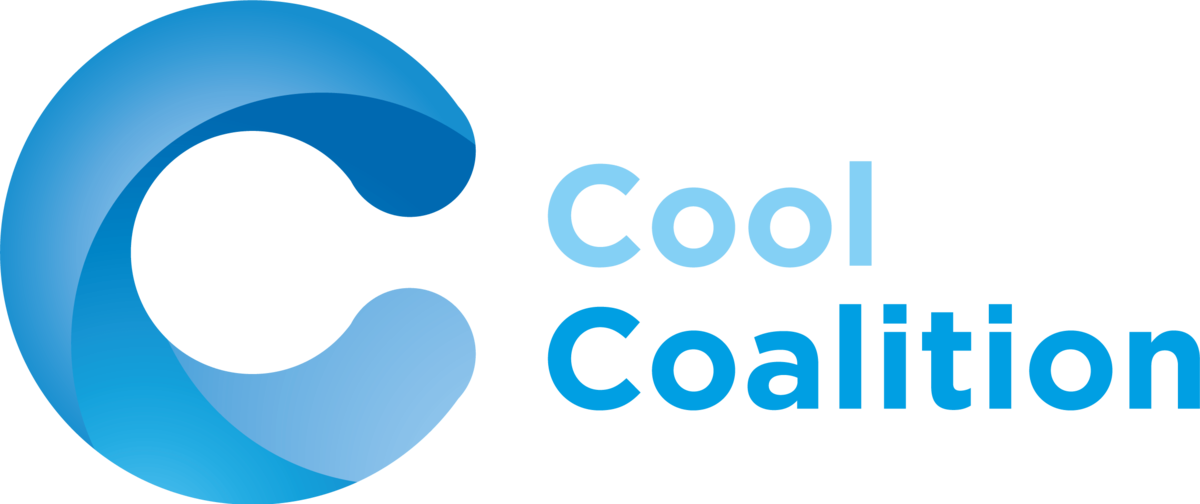 Q&A and Closing Remarks

Axum Teffera, Senior Associate Director, Clean Cooling Collaborative, ClimateWorks Foundation 
Graeme Maidment, Lead Technical Advisor, UK Government Department of Energy Security and Net-Zero
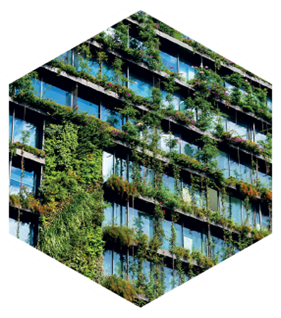 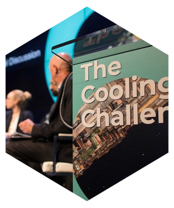 15:15 – 15:30  CET
Thank you for your participation, 
from all of us at UNEP-Cool Coalition!
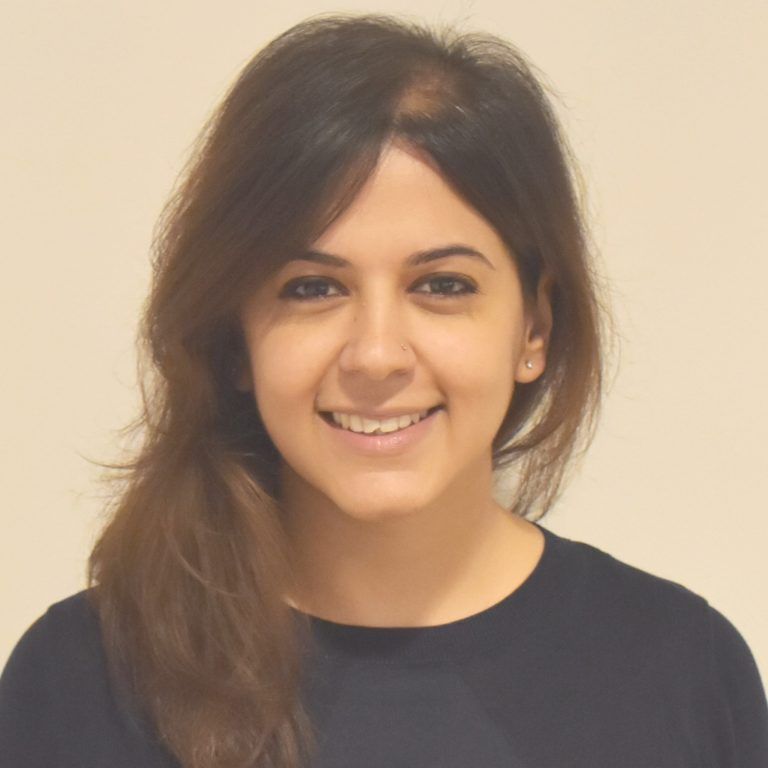 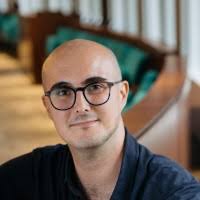 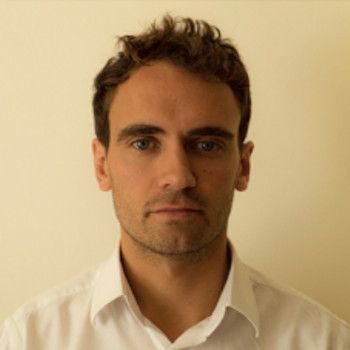 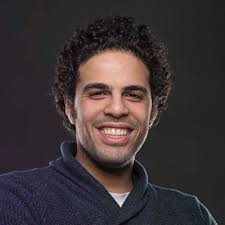 Benjamin Hickman
Project Manager - Cooling and Cold Chains Global Lead 

Benjamin.hickman@un.org
Amr Saleem
Advisor – Country Engagement and Policy 
 
Amr.Seleem@un.org
Luis Munuera 
Project Manager – Urban Energy Global  
munuera.luis@gmail.com
Shikha Bhasin
Advisor – Partnerships and Governance 

Shikha.bhasin@un.org
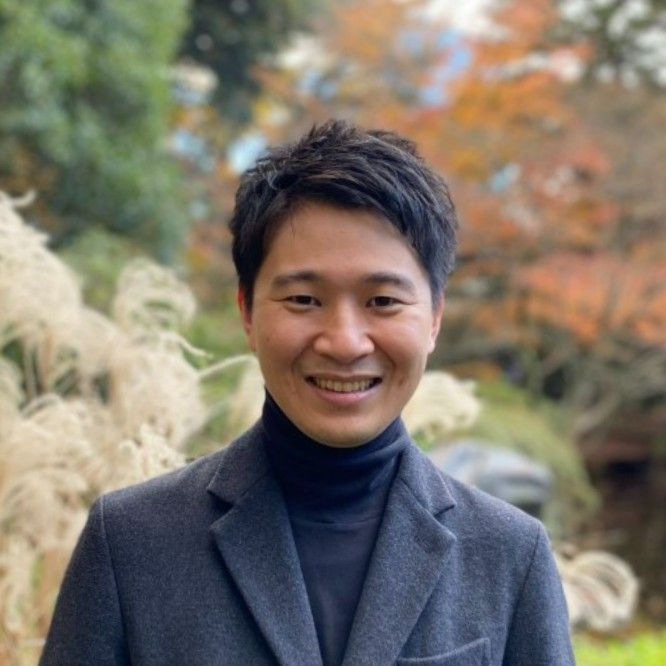 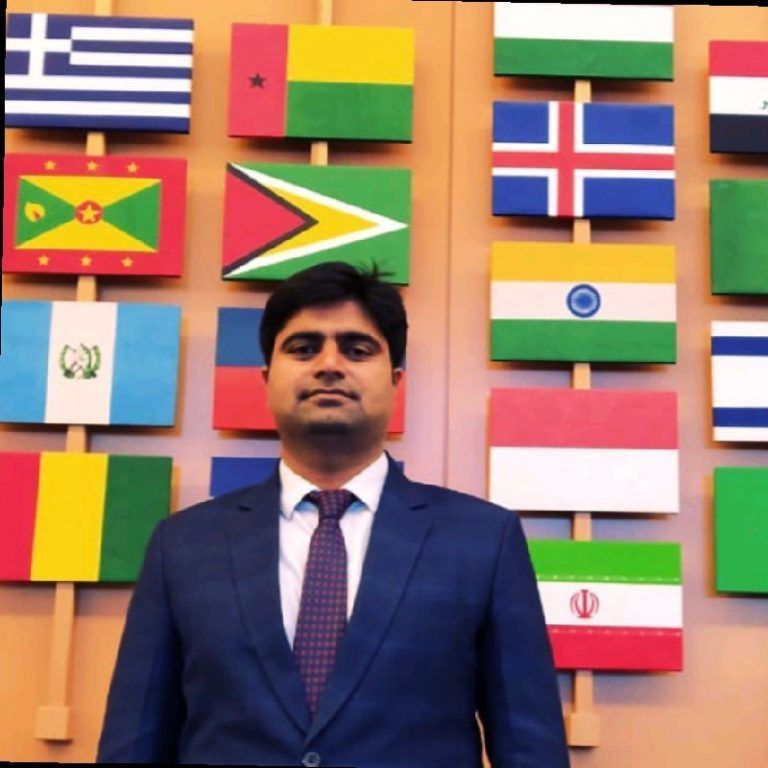 Manjeet Singh
Project Specialist – Passive Cooling in Southeast Asia

Manjeet.singh@un.org
Gennai Kamata
Associate Officer, Buildings and Cooling (Cambodia, Nature for Cooling)

Gennai.kamata@un.org
Minni Sastry
Advisor – Extreme Heat 
 
Minni.Sastry@un.org
Marisofi Giannouli
Communications Lead

marisofi.giannouli@un.org
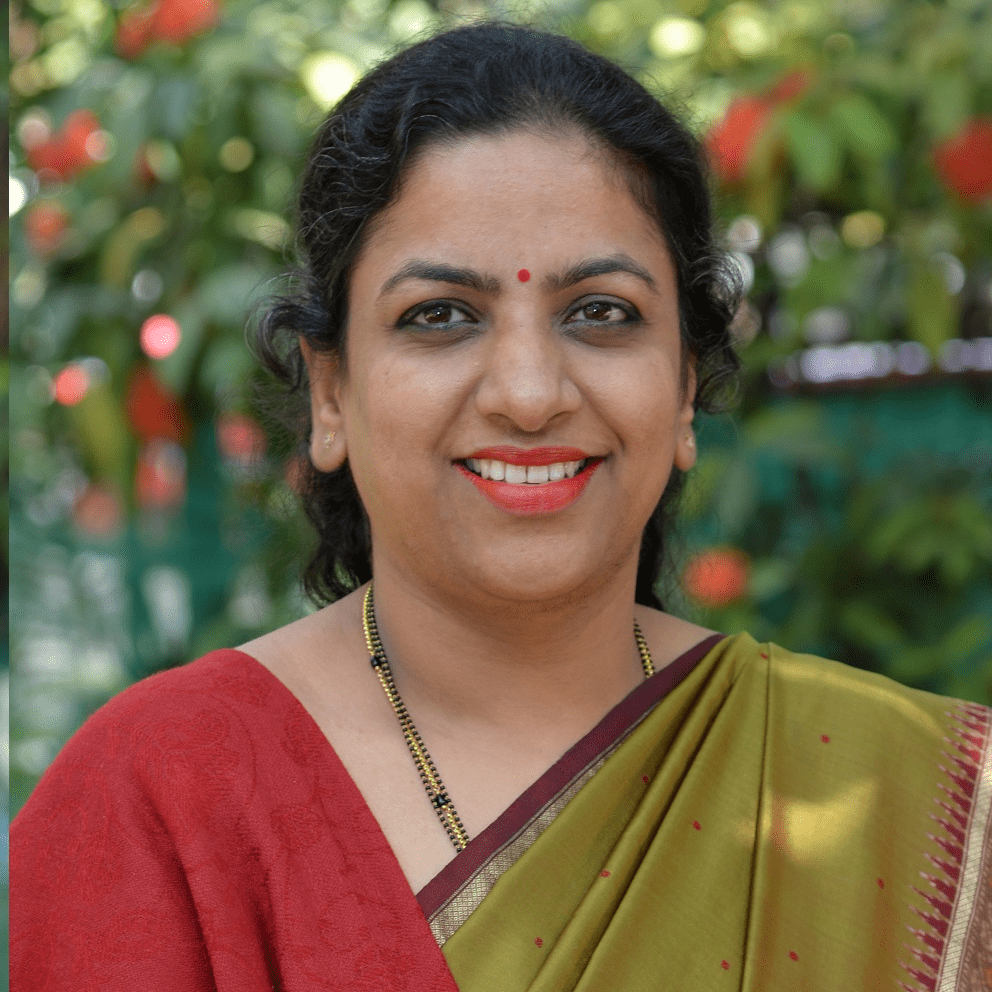 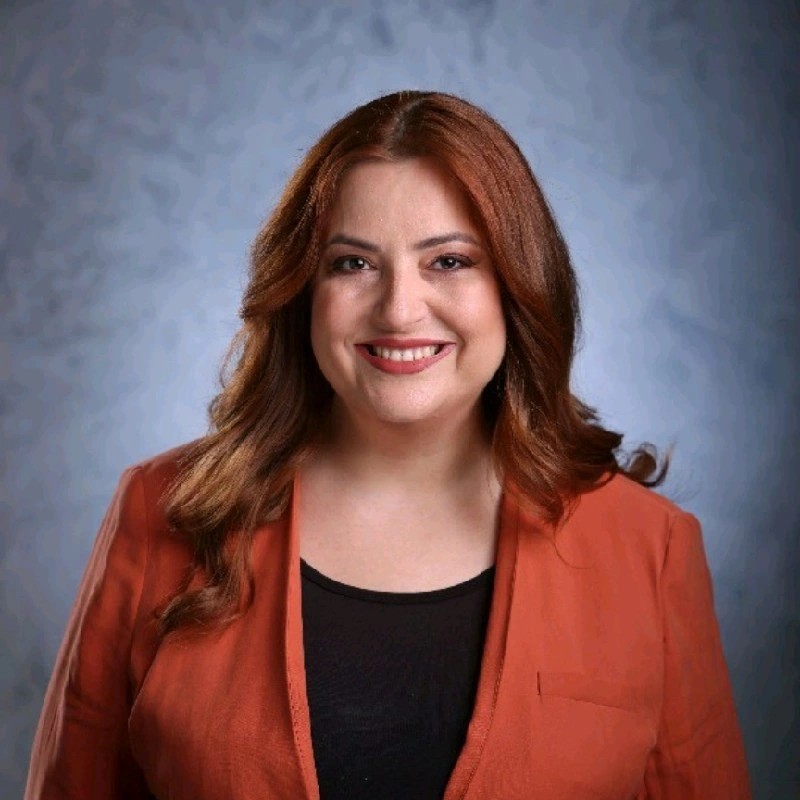 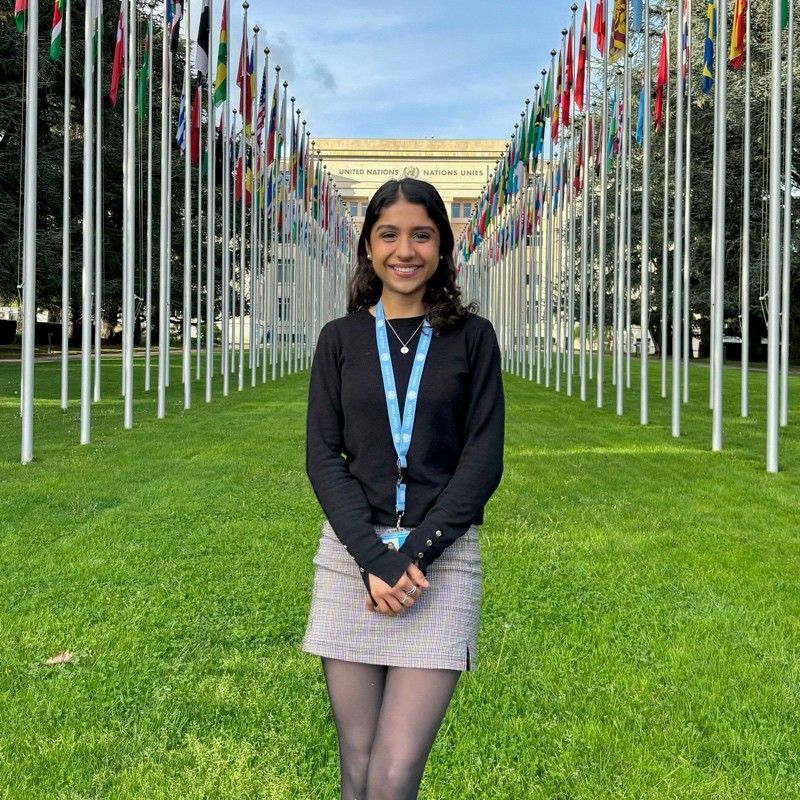 Anya Magotra   Governance and Partnerships - Coordinator

anya.magotra@un.org
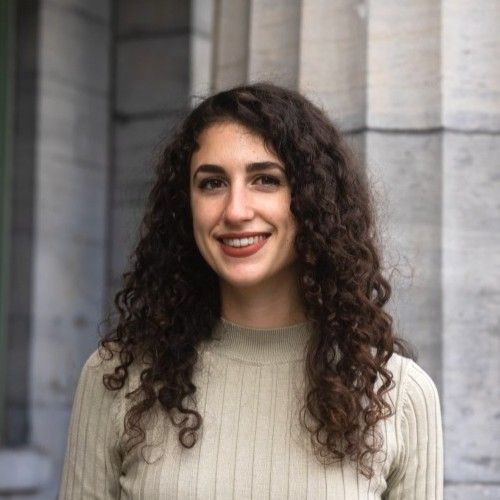 Leyla Prézelin
Junior Project Specialist, Passive Cooling

 leyla.prezelin@un.org
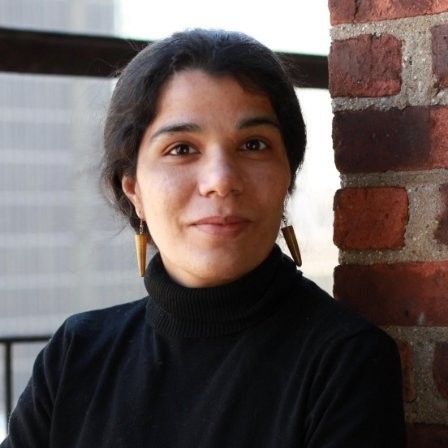 Aarti Nain
Advisor for Urban Cooling and Heat Risk Mitigation, India 
 
Aarti.Nain@un.org
Angshuman Siddhanta
Project Specialist - Cold Chains, India 

angshuman.Siddhanta@un.org
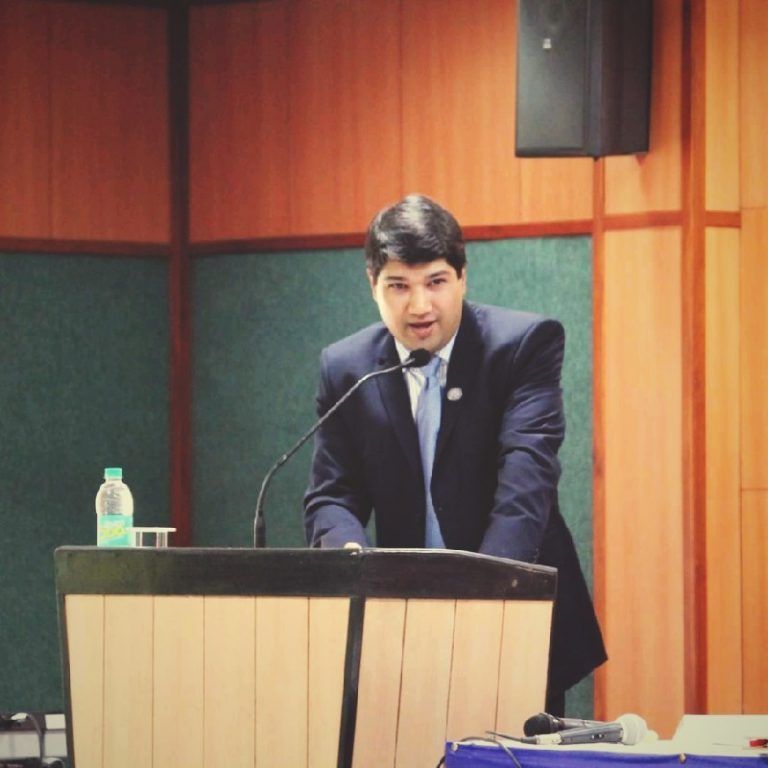 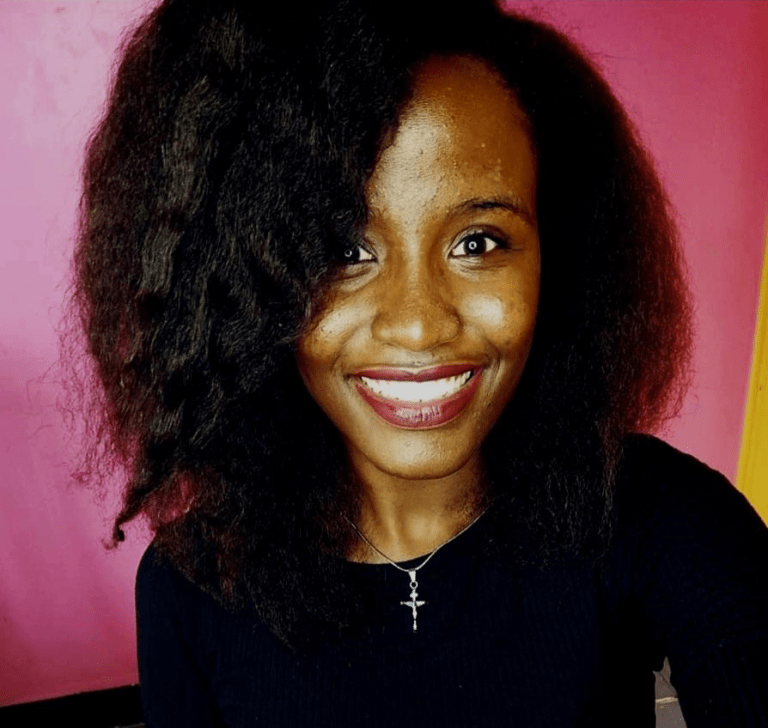 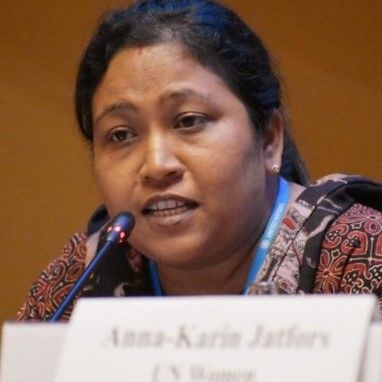 Priscah  Osir
Project Management Support

Priscah.osir@un.org
Parimita Mohanty
Senior Advisor – Cooling -Cold Chain Finance in Asia

mohantyp@un.org
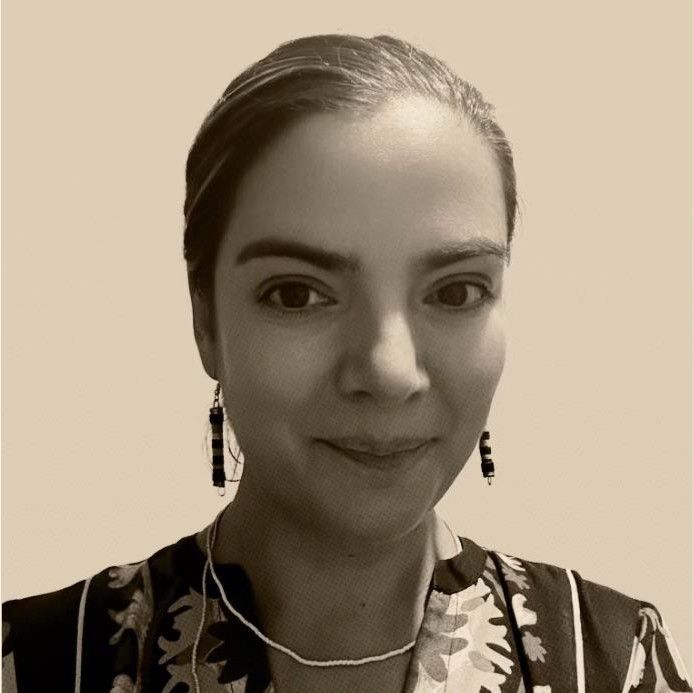 Sophie Loran 
Global Lead – Advocacy and Communications

Sophie.loran@un.org
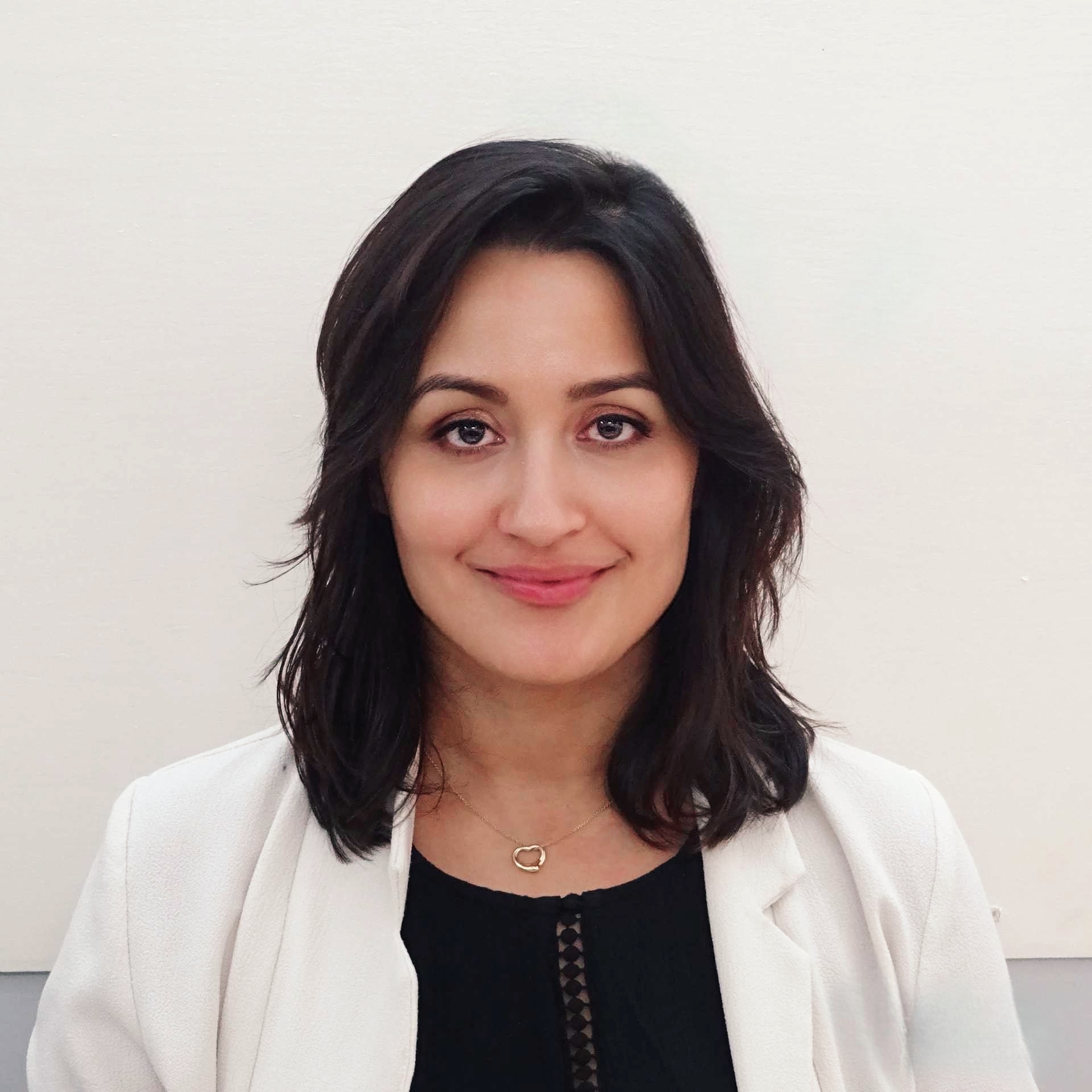 Lily Riahi 
Global Coordinator, Cool Coalition and Urban Energy

Lily.riahi@un.org
[Speaker Notes: We see a strong political momentum for sustainable cooling. G7 and G20 current and past cycles have stated cooling as a priority in their agendas.  
COP28 UAE presidency has included cooling as a key mitigation and adaptation factor in its official programming on December 5 - Energy and Industry Day when the Spotlight report will be launched. 
COP28UAE is also spearheading a Global Cooling Pledge, with technical support from UNEP. The Pledge builds on the report’s recommendations, alongside technical consultations with over 100 stakeholders and 50 countries thanks to the support of regional offices.
The Pledge is a golden opportunity to table for the first time an intergovernmental commitment to address the cooling sector in a holistic manner and open horizons for further action in the global arena in relation to the sustainable cooling.  
 India’s G20 presidency called for action on “energy efficient cooling” in the Outcome Document on Energy.]